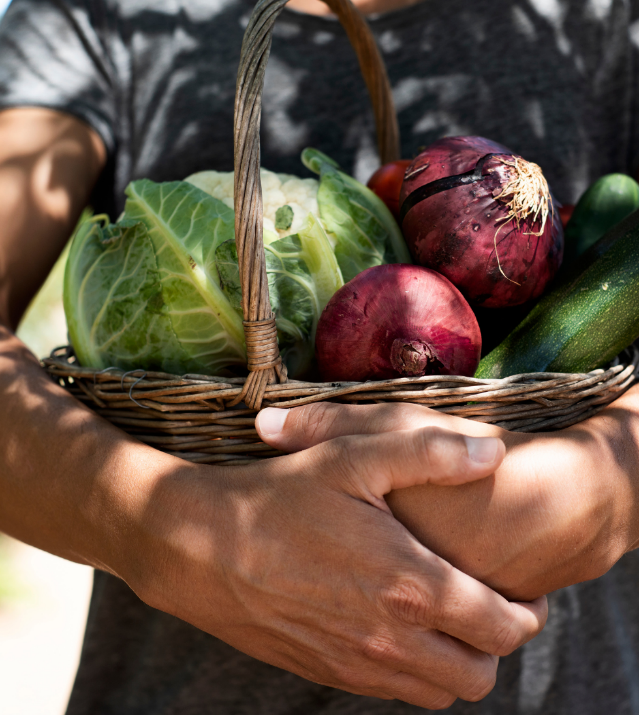 Girls & Women Connecting for Sustainable Consumption
Source: https://unsplash.com/pt-br/fotografias/5sh24a7m0BU
Pourquoi est-il important d'examiner le changement climatique sous l'angle de l'égalité des sexes ?
[Speaker Notes: Le changement climatique n'est pas neutre du point de vue du genre, et tout au long de ce document, nous mettrons en contexte les raisons pour lesquelles c'est le cas.]
Greta Thunberg
Rachel Carson
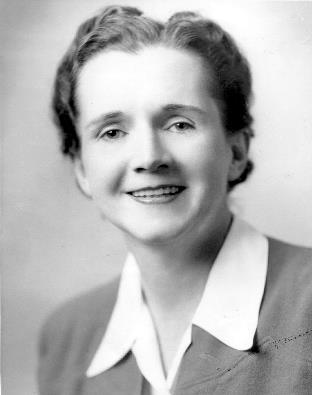 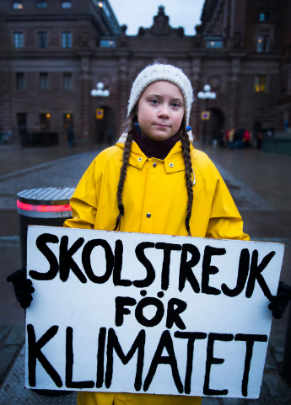 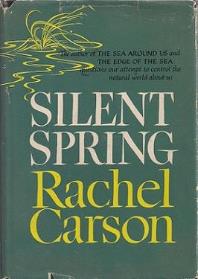 Auteur de la publication historique "Printemps silencieux" en 1962, qui dénonce l'impact environnemental de l'utilisation des pesticides et les mauvaises pratiques de l'industrie chimique. Cette publication est considérée comme le point de départ du mouvement écologiste dans les années 60.
Jeune activiste qui a lancé le mouvement Fridays for Future suite à sa promesse de faire la grève de l'école les vendredis pour inciter le gouvernement suédois à agir sur le changement climatique. Le 15 mars 2019, plus d'un million d'élèves du monde entier se sont mobilisés pour la grève des écoles pour le climat et ont défilé dans des villes du monde entier.
Sources:
https://upload.wikimedia.org/wikipedia/commons/f/f4/Rachel-Carson.jpg
https://www.health.harvard.edu/blog/silent-spring-at-50-connecting-human-environmental-health-201206114870
Source:
https://www.britannica.com/biography/Greta-Thunberg
[Speaker Notes: Si l'on pense au mouvement pour l'environnement et le climat, il est probable que des figures féminines nous viennent à l'esprit. De Rachel Carson qui, dans les années 1950, a publié "Printemps silencieux", un ouvrage de référence qui a donné le coup d'envoi du mouvement environnemental et ouvert la voie à la représentation des femmes dans les domaines scientifiques de l'environnement dominés par les hommes, à Greta Thunberg, l'activiste climatique la plus en vue aujourd'hui, qui s'est fait connaître en faisant grève à l'école le vendredi et en donnant le coup d'envoi au mouvement international "Fridays for Future" (Vendredi pour l'avenir). 



Les femmes ont clairement été à l'avant-garde de la mobilisation en faveur des questions environnementales et climatiques. Mais la réalité est que les femmes sont aujourd'hui considérées comme l'un des groupes les plus vulnérables aux effets du changement climatique.]
Sylvia Earle
Jane Goodall
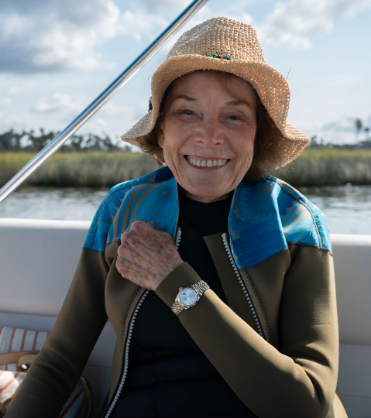 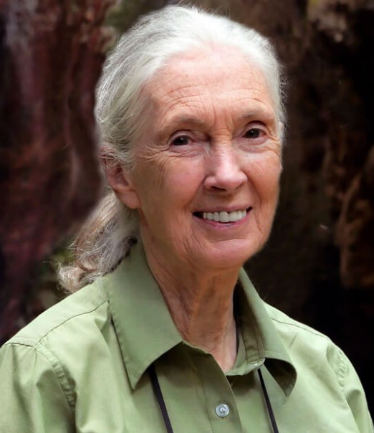 Biologiste marin et océanographe, l'un des noms les plus réputés et les plus marquants dans le domaine de la conservation des océans. Elle est exploratrice pour la National Geographic Society. Elle a défendu le domaine et lancé plusieurs initiatives pour aider à protéger les zones marines.
Dans le domaine de la recherche sur les chimpanzés, Jane Goodall est considérée comme une pionnière. Depuis qu'elle a commencé ses études novatrices en 1960 en Afrique, où elle a mis en place de nouvelles initiatives de conservation et de développement, l'Institut Jane Goodall jouit d'un grand respect.
Source: https://edition.cnn.com/2022/11/02/world/sylvia-earle-c2e-spc-intl-scn/index.html
Source: https://www.miamibookfair.com/event/dr-jane-goodall-in-conversation-with-peter-wohlleben/
[Speaker Notes: Le siècle dernier, le mouvement environnemental a été marqué par la présence de femmes remarquables, que ce soit dans le domaine de la conservation de la terre, avec le travail de Jane Goodall, de renommée mondiale, ou dans celui de l'océan, avec Sylvia Earle, l'un des noms les plus reconnus dans le domaine de la conservation des océans.]
Vanessa Nakate
Artemisa Xakriabá
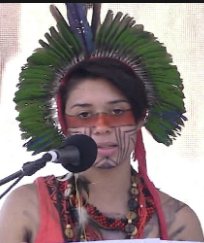 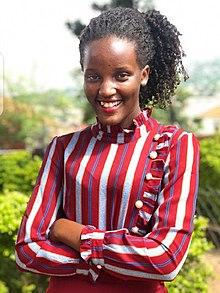 Jeune militante indigène brésilienne. Elle a défendu sa communauté contre la dévastation causée par l'industrie minière dans le Minas Gerais et s'est opposée aux violations des droits de l'homme.
Militante ougandaise pour la justice climatique. Elle a lancé un mouvement climatique inspiré par Greta Thunberg, après avoir pris conscience des conséquences de la hausse des températures dans son pays. Elle est l'une des voix les plus éminentes du continent africain en matière de justice climatique.
Source:
https://www.dazeddigital.com/life-culture/article/46209/1/who-isindigenous-climate-change-activist-artemisa-xakriaba
Source:
https://en.wikipedia.org/wiki/Vanessa_Nakate
[Speaker Notes: Non seulement dans le Nord, mais aussi dans le Sud, les femmes se sont fait entendre et ont joué un rôle important dans la mobilisation en faveur de l'action. Vanessa Nakate est actuellement l'une des voix les plus en vue dans la lutte pour la justice climatique sur le continent africain.  Au Brésil, Artemisa se bat pour les droits des communautés indigènes contre l'industrie minière et forestière. Ces exemples et bien d'autres dans le Sud sont particulièrement inspirants compte tenu du contexte social et politique de ces régions, où le fait d'être un activiste vocal peut mettre ces personnes dans des situations dangereuses et comporte un grand nombre de risques.]
LES FEMMES ET LE CHANGEMENT CLIMATIQUE
Pourquoi est-il important d'examiner le changement climatique sous l'angle de l'égalité des sexes ?
Le changement climatique aggrave les inégalités : les segments les plus vulnérables de la population subiront les impacts environnementaux et économiques les plus graves, en particulier dans les pays du Sud ; 




L'expérience des femmes dans les pays du Sud est différente de celle des pays du Nord. Dans le Sud, les femmes sont perçues comme des leaders des communautés locales et des gardiennes des ressources ;
	
Les femmes sont encore très peu représentées aux postes de décision, en particulier dans les domaines de la science et de l'action climatique - la recherche montre que l'action climatique bénéficie de la présence d'un plus grand nombre de femmes à ces postes.
Les femmes font partie des segments les plus vulnérables de la population ;
Le changement climatique peut perpétuer la violence de genre, en particulier dans les communautés où les femmes sont les gardiennes des ressources ;
[Speaker Notes: Les femmes ont clairement été à l'avant-garde de la mobilisation en faveur des questions environnementales et climatiques. Mais la réalité est que les femmes sont aujourd'hui considérées comme l'un des groupes les plus vulnérables aux effets du changement climatique.

Selon la Convention des Nations unies sur le changement climatique (CCNUCC), les effets du climat, en particulier les phénomènes météorologiques extrêmes, affectent les rôles des femmes et des hommes dans le monde entier, en particulier dans les zones rurales. Elle reconnaît également que les femmes sont des agents de changement. Il a été démontré que la gouvernance inclusive, promue par les organismes internationaux et les gouvernements nationaux, peut déboucher sur des politiques durables et efficaces de résilience au climat qui conduisent à une amélioration de l'équité sociale en général, et de l'égalité des sexes en particulier, grâce à l'intégration d'un plus grand nombre de femmes et de groupes marginalisés dans la prise de décision.

Il est également nécessaire de reconnaître les différences d'expérience entre le Nord et le Sud. Il existe une grande différence d'expérience entre les femmes dans ces réalités. Alors que les femmes du Sud jouent un rôle plus important dans la gestion des ressources et la direction des communautés, et qu'elles souffriront donc davantage des effets des phénomènes météorologiques extrêmes aggravés par le changement climatique, dans le Nord, il y a un manque de représentation dans les organes qui gouvernent et décident des questions climatiques, ainsi que dans les rôles scientifiques. Cela ne signifie pas pour autant que les femmes du Sud n'en souffrent pas, car il existe un manque de représentation des réalités du Sud. Cependant, il est essentiel de reconnaître ces différentes expériences pour cultiver la solidarité entre ces deux parties du monde et coordonner une action et un soutien holistiques sur ces questions interconnectées.

Sources : 
https://www.un.org/womenwatch/feature/climate_change/downloads/Women_and_Climate_Change_Factsheet.pdf
https://unfccc.int/sites/default/files/resource/sbi2022_07.pdf]
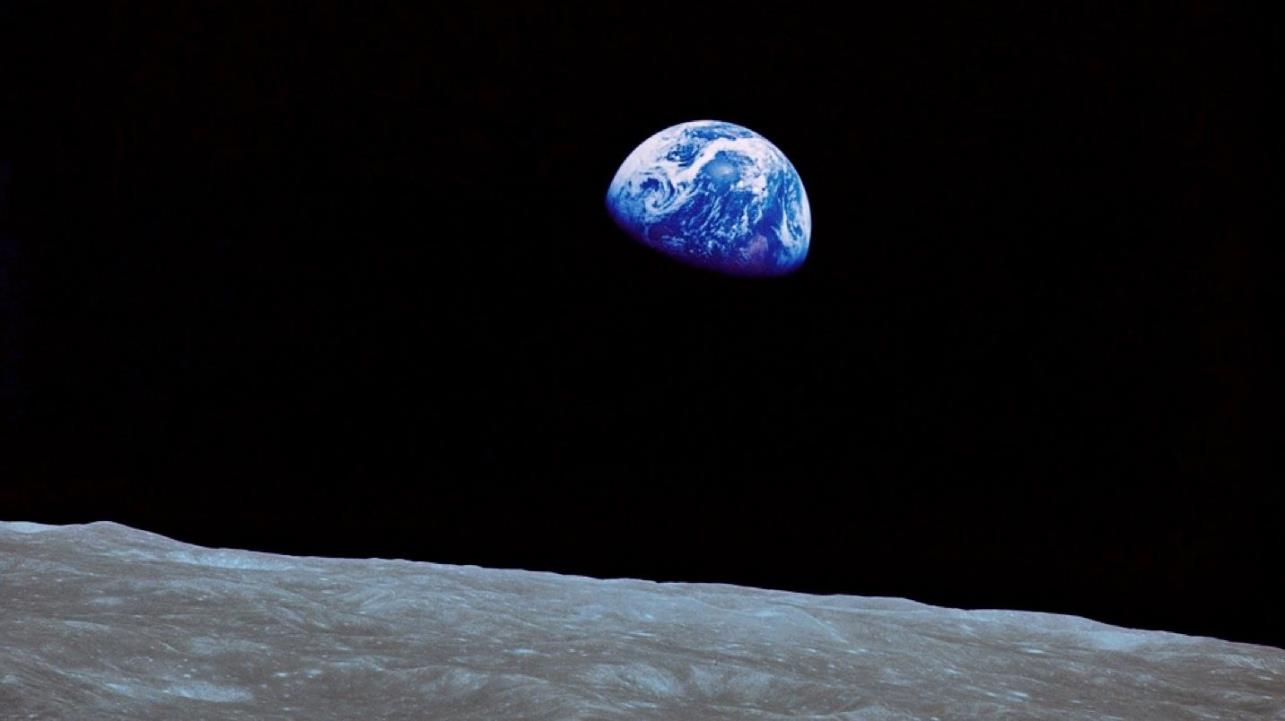 UNE INTRODUCTION AU CHANGEMENT CLIMATIQUE
Source: https://www.voanews.com/a/could-a-sprinkle-of-moon-dust-keep-earth-cool/6954388.html
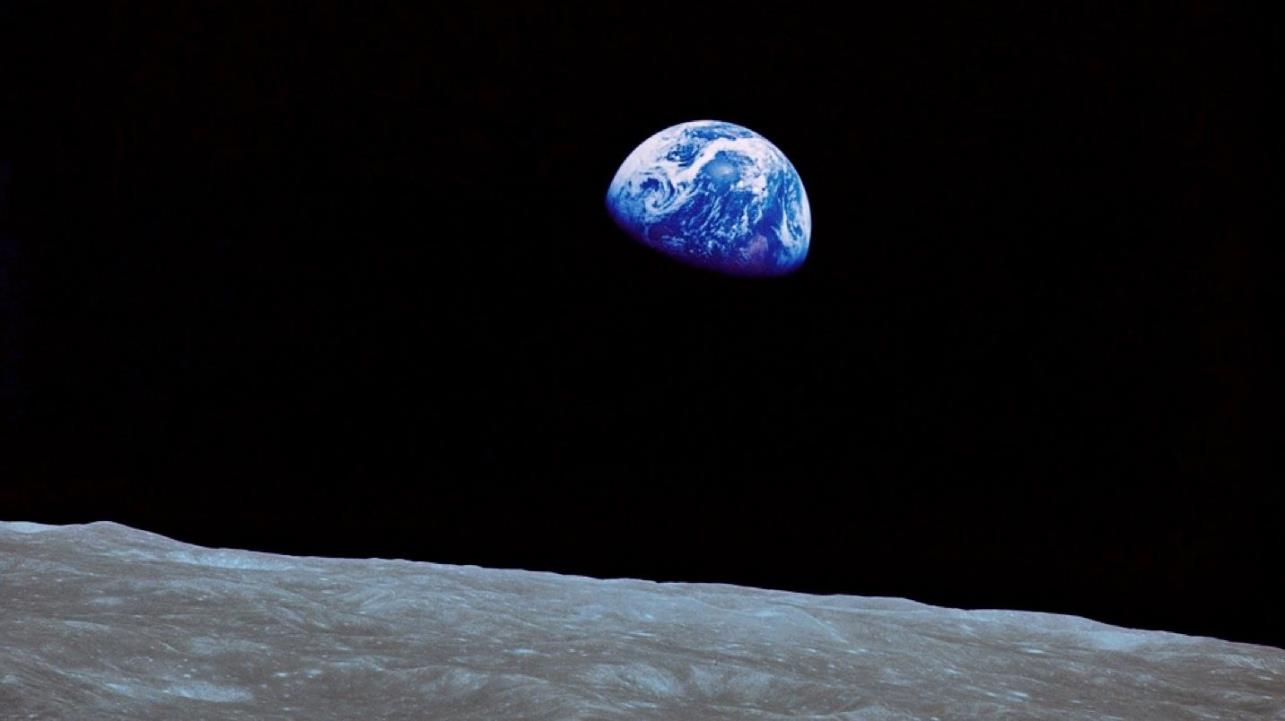 Source: https://www.voanews.com/a/could-a-sprinkle-of-moon-dust-keep-earth-cool/6954388.html
[Speaker Notes: Cette photo a été prise par les astronautes de la mission Apollo, en orbite autour de la Terre. C'est une photo très symbolique car elle donne une idée de l'unicité de la Terre, la planète bleue.]
Météo et climat
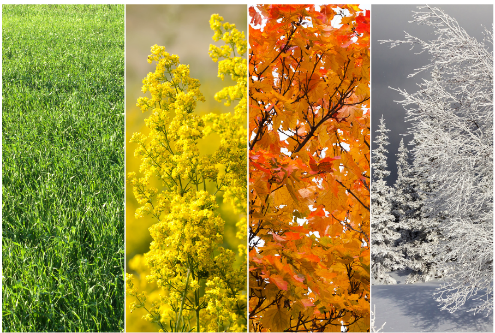 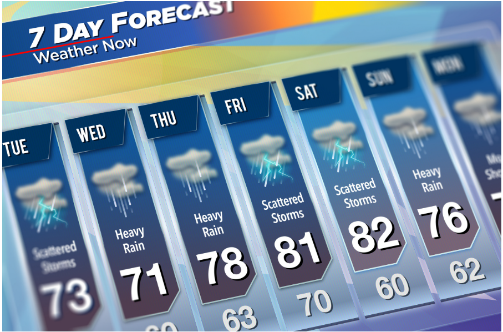 Moyenne des conditions météorologiques sur une longue période (généralement d'au moins 30 ans), dans une région et à une période de l'année spécifiques.
État de l'atmosphère au jour le jour et ses variations à court terme, de quelques minutes à quelques semaines.
[Speaker Notes: Avant toute chose, nous devons comprendre ce qui change exactement lorsque nous parlons de changement climatique. Il n'y a pas de meilleure façon de le faire que de savoir ce qu'est exactement le climat. Une bonne façon de l'illustrer est de différencier le temps et le climat. La météo est l'état quotidien de l'atmosphère et ses variations à court terme, qui vont de quelques minutes à quelques semaines. En d'autres termes, il s'agit des informations que les météorologues nous communiquent tous les matins : humidité, vent, température, etc. Le climat, quant à lui, est un compte rendu à long terme des schémas météorologiques, généralement sur une période plus longue d'au moins 30 ans. En d'autres termes, ce sont les informations sur les tendances météorologiques qui permettent de savoir à quoi s'attendre en matière de météo saisonnière tout au long de l'année, et de savoir quel type de vêtements garder dans son armoire pour faire face au climat de chaque saison.

Concentrons-nous à présent sur l'endroit où tout cela se passe : l'atmosphère. L'atmosphère est un espace complexe et stratifié qui tourne autour de la planète Terre, composé de plusieurs gaz qui sont essentiels pour garantir une planète vivable et où se produisent, entre autres, les phénomènes météorologiques.]
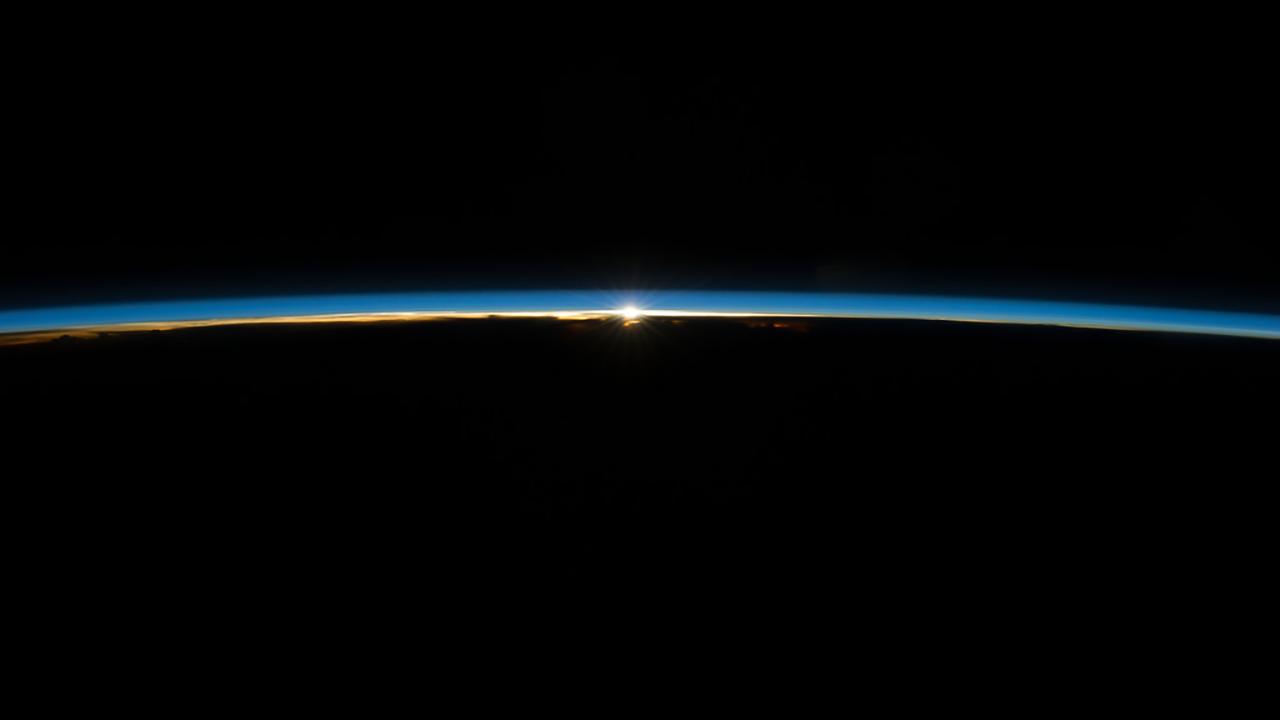 Source: https://www.esa.int/ESA_Multimedia/Images/2022/01/The_beauty_of_the_Sun_seen_from_space
[Speaker Notes: Maintenant, concentrons notre attention sur l'endroit où tout cela se passe : l'atmosphère. L'atmosphère est un espace complexe et stratifié qui tourne autour de la planète Terre, composé de plusieurs gaz qui sont essentiels pour garantir une planète vivable et où se produisent, entre autres, les phénomènes météorologiques.]
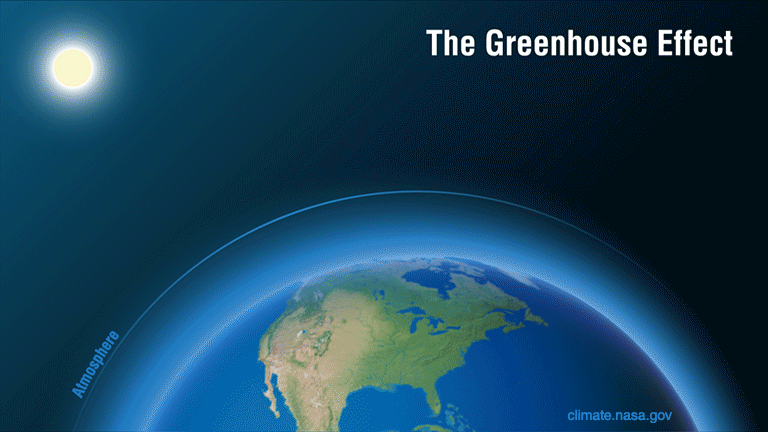 Source: https://climate.nasa.gov/climate_resources/188/graphic-the-greenhouse-effect/
[Speaker Notes: Il se passe beaucoup de choses dans l'atmosphère, et le plus important en ce qui concerne le changement climatique est l'effet de serre. L'effet de serre est un processus naturel qui nous empêche de geler sur notre planète. Sans lui, la température à la surface de la terre serait de -18 °C. 

Cet effet ressemble au fonctionnement d'une serre, d'où son nom. Le rayonnement solaire traverse l'atmosphère et est absorbé par la surface de la terre, qui réémet le rayonnement à une longueur d'onde inférieure sous forme de rayonnement infrarouge (IR). Ce rayonnement IR est un rayonnement thermique, c'est-à-dire qu'il provoque une augmentation de la température. Ce rayonnement est émis par la surface de la Terre vers l'espace, mais il est capté par certains gaz présents dans l'atmosphère, qui ont la capacité de l'absorber et de le réémettre dans toutes les directions, y compris vers la Terre. Il se forme ainsi une couche de rayonnement thermique constant qui ne s'échappe pas immédiatement de la Terre et réchauffe son atmosphère. C'est exactement ce qui se passe dans une serre, où la lumière passe à travers le verre, frappe le sol, qui se réchauffe et renvoie le rayonnement IR, qui est retenu par le verre, chauffant ainsi l'intérieur de la serre.]
Gaz à effet de serre (GHG)
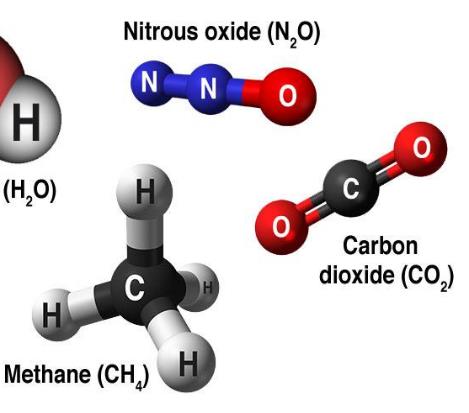 CO2 - carbon dioxide
CH4 - methane
N2O - nitrous oxide
HFCs - hydrofluorocarbons
PFCs - perfluorocarbons
SF6 - Sulfur hexafluoride
Natural
Synthétique
(Gaz fluorés)
Source: https://climateyou.org/causes/
[Speaker Notes: Les gaz à effet de serre (GES) sont responsables du réchauffement de l'atmosphère et de la surface de la terre. Le dioxyde de carbone (CO2) est probablement le plus familier, car il est le plus connu, mais ce n'est pas le seul GES. Le protocole de Kyoto regroupe les gaz suivants dans la catégorie des GES :
Naturels - et par naturels, nous entendons qu'ils existent naturellement dans l'atmosphère et qu'ils proviennent d'environnements naturels/anthropogéniques : dioxyde de carbone (CO2), méthane (CH4), oxyde nitreux (NH2) ; synthétiques - créés par nous : HFCS - Hydrofluorocarbures, PFCS - Perfluorocarbures, SF6 - Hexafluorure de soufre.]
Gaz à effet de serre(GES)
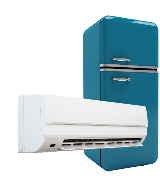 Émissions mondiales de gaz à effet de serre par gaz
Gaz fluorés
 2%
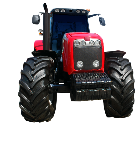 Oxyde
6%
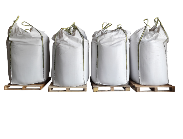 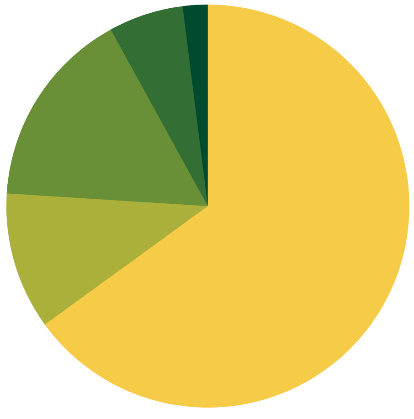 Le méthane
16%
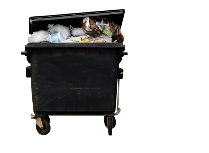 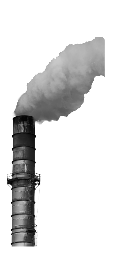 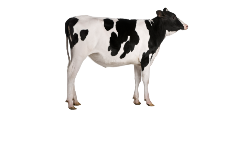 Dioxyde de carbone
(sylviculture et autres utilisations des sols)
11%
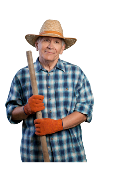 Dioxyde de carbone
(Combustibles fossiles et procédés industriels)
65%
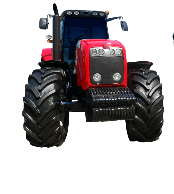 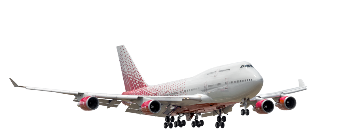 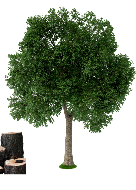 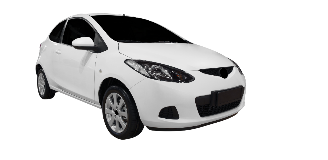 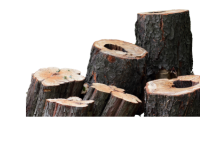 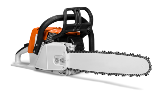 Source: Intergovernmental Panel on Climate Change, Fifth Assessment Report (2014)
[Speaker Notes: Les GES proviennent d'un large éventail de sources. Le dioxyde de carbone est le plus répandu dans l'atmosphère et provient principalement de la combustion de combustibles fossiles dans les transports et les processus industriels, ainsi que des forêts et d'autres utilisations des terres (comme l'agriculture, par exemple). Le méthane est généré par les déchets, mais surtout par l'agriculture et l'élevage, comme c'est le cas de l'oxyde nitreux, qui provient principalement de l'utilisation d'engrais. Les gaz fluorés sont principalement générés par les processus industriels et la réfrigération, par exemple les climatiseurs et les réfrigérateurs.]
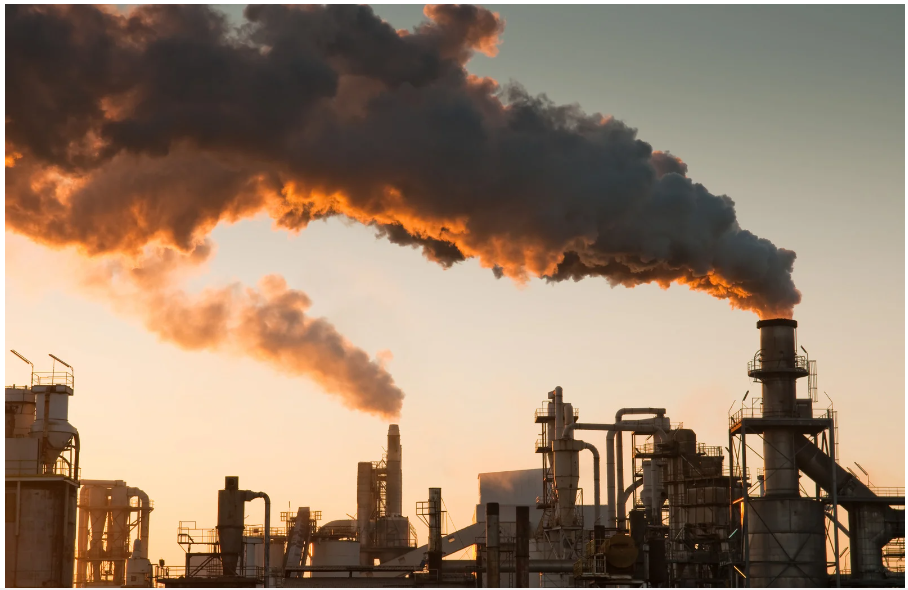 [Speaker Notes: Nous avons maintenant appris comment la température de la terre est maintenue à une moyenne globale de 18°C qui nous empêche de geler. Et quel est le lien avec le changement climatique ? Il peut y avoir trop d'une bonne chose. C'est le cas de la concentration des gaz à effet de serre dans l'atmosphère.]
Émissions mondiales de carbone provenant des combustibles fossiles
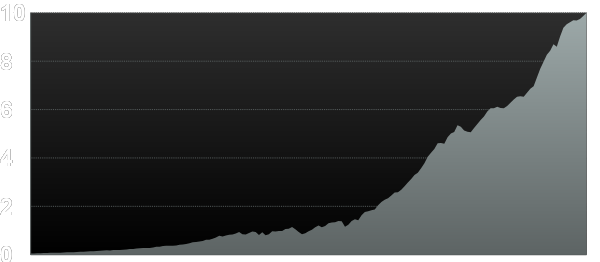 Milliards de tonnes de carbone
2018
Data: U.S. Department of Energy/CDIAC
[Speaker Notes: Depuis la révolution industrielle du 19e siècle, et au fur et à mesure que les économies mondiales progressent et se développent, les émissions de gaz à effet de serre augmentent également. Aujourd'hui, le CO2 est rejeté dans l'atmosphère plus rapidement que jamais auparavant, du moins au cours des 66 derniers millions d'années.]
Le CO2 est libéré dans l'atmosphère plus rapidement que jamais, du moins au cours des 66 derniers millions d'années.
Fonte: RE Zeebe, et al., Nature Geoscience, March 2016
Carbone Bilan mondial
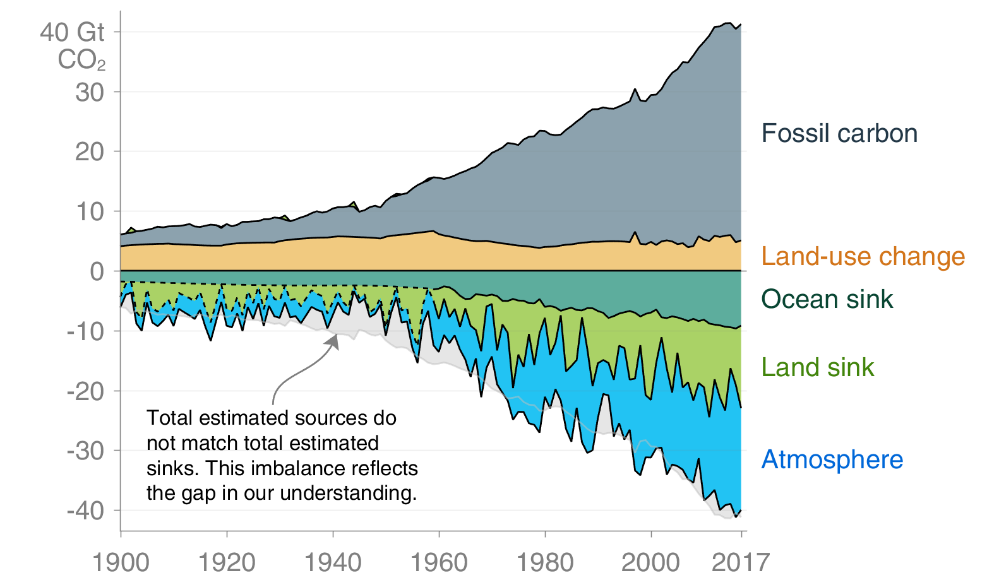 22%
29%
Source: Global Carbon Project
[Speaker Notes: Le dioxyde de carbone émis dans l'atmosphère n'y reste pas intégralement. Il existe un équilibre entre l'absorption et l'émission de dioxyde de carbone... Cet équilibre est maintenu par ce que l'on appelle les "puits naturels". Les puits naturels sur terre sont les forêts et les océans, qui absorbent le CO2 dans l'atmosphère via la photosynthèse. Cependant, nous avons dépassé la capacité d'absorption de ces puits, de sorte qu'une grande partie du CO2 émis s'accumule dans l'atmosphère, ce qui exacerbe l'effet de serre.]
Concentration de CO2
CONCENTRATION ACTUELLE 
417.47 ppm
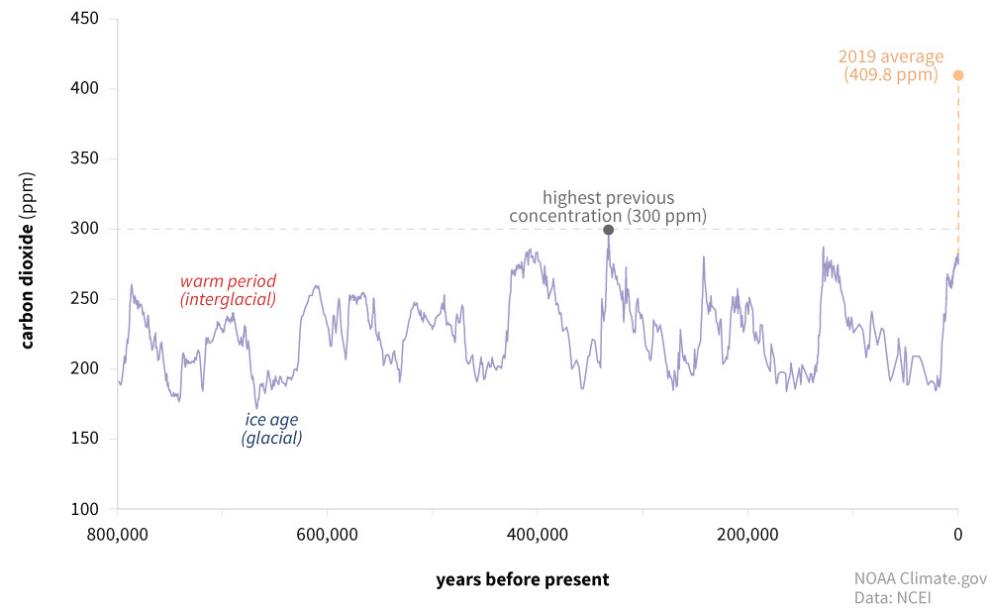 (last measurement 
Jun 2021)
Source: National Oceanic and Atmospheric Administration (NOAA)
[Speaker Notes: Les variations de la concentration de CO2 dans l'atmosphère sont cycliques et attendues, comme cela s'est produit au cours des millénaires. Ces variations coïncident avec les périodes glaciaires et les périodes plus chaudes de la Terre. Mais ce que nous avons enregistré aujourd'hui, c'est un record sans précédent de concentration de CO2 dans l'atmosphère.]
Concentration de CO2 et augmentation de la température
Différences annuelles de température à la surface de la Terre par rapport à la moyenne du 20e siècle et à la concentration de CO2
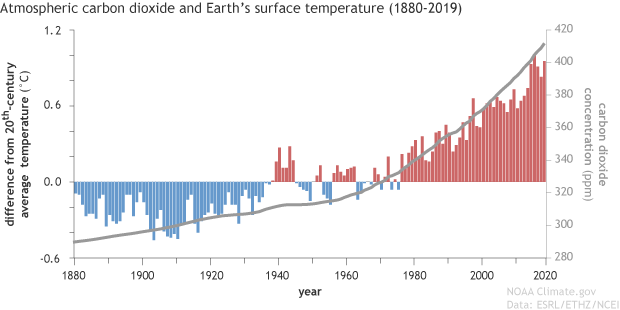 Source: National Oceanic and Atmospheric Administration (NOAA)
[Speaker Notes: 417 parties par million, ce n'est pas grand-chose, mais si l'on rapporte les écarts de température moyenne au siècle précédent, on constate une corrélation entre ces écarts et l'augmentation du CO2 dans l'atmosphère.]
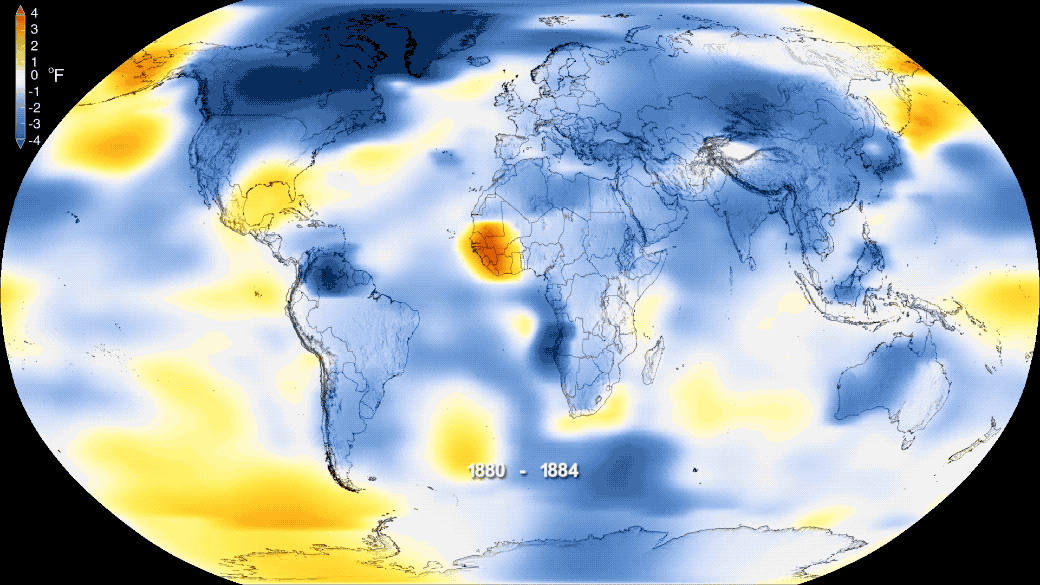 Source: NASA
[Speaker Notes: Si l'on prend en compte l'ensemble du globe, comme l'illustrent certains graphiques de la NASA dans la présentation, on constate clairement une tendance à l'augmentation de la température depuis le 19e siècle.]
Temperature increase
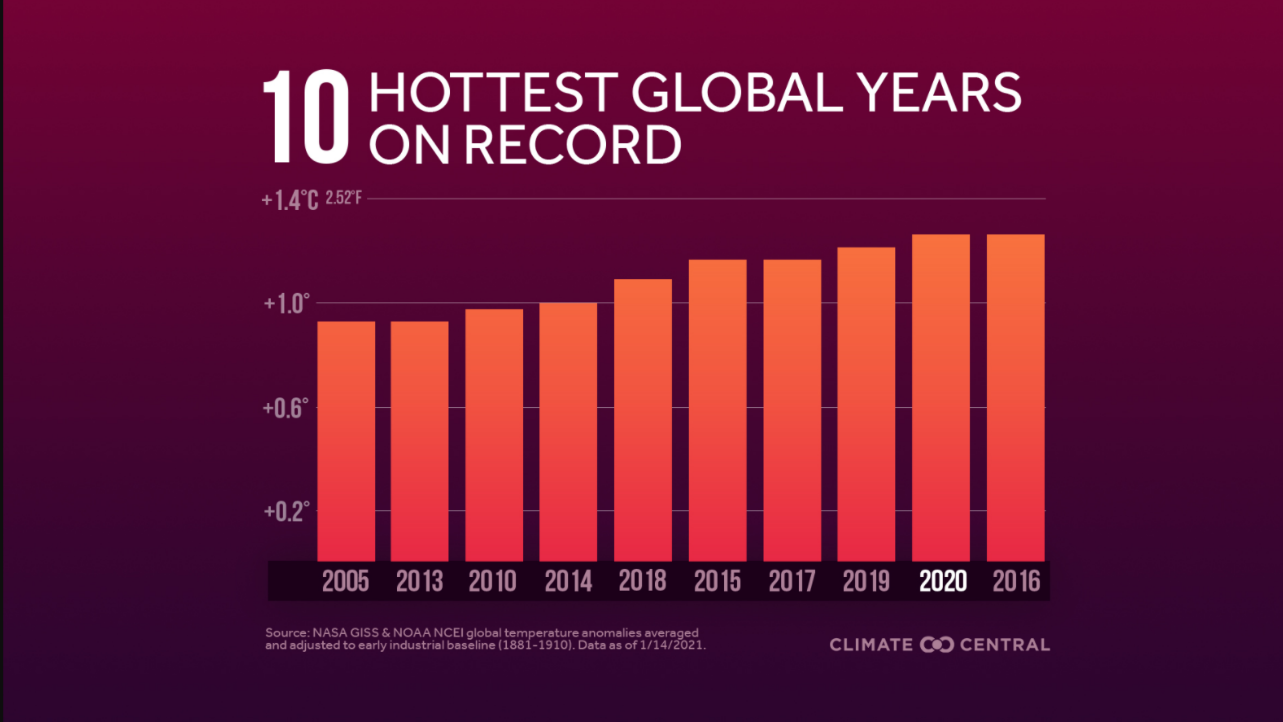 Fonte: NASA GISS & NOAA
[Speaker Notes: Aujourd'hui, au XXIe siècle, nous atteignons des températures record, tous ces records se concentrant sur ce seul siècle, ce qui confirme cette tendance à l'augmentation de la température.]
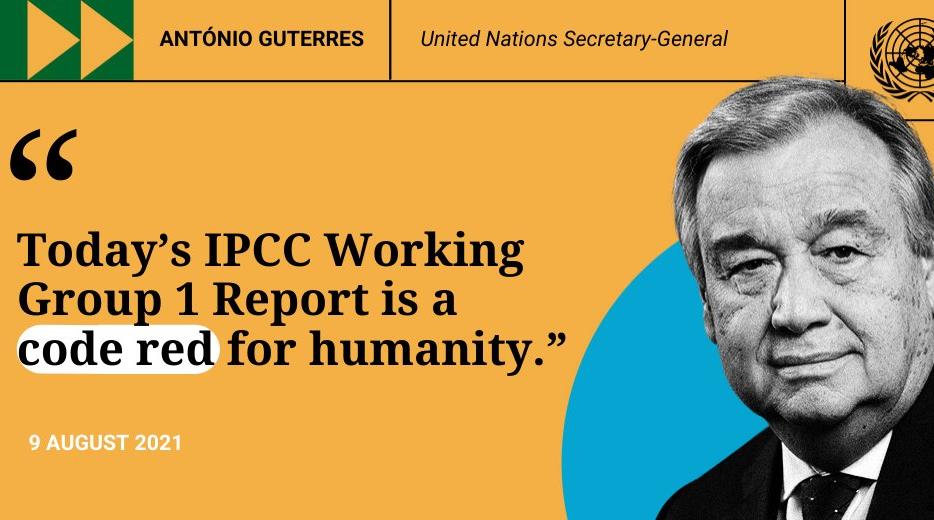 TOP CLIMATE EXPERTS IN THE WORLD!
Source: https://unric.org/en/guterres-the-ipcc-report-is-a-code-red-for-humanity/
[Speaker Notes: Lorsque la question du changement climatique a commencé à émerger, certains doutes ont été émis. D'abord sur la certitude de ce phénomène puisque, comme nous l'avons vu précédemment, il est courant d'avoir des cycles de périodes plus chaudes et plus froides. D'autre part, l'influence de l'homme sur le réchauffement de la planète. Cette question a été soulevée principalement par de grands groupes économiques qui ont intérêt à ce que les choses restent en l'état, ce que l'on appelle l'approche "business-as-usual". Cependant, les scientifiques sont unanimes sur les deux questions soulevées précédemment. Le GIEC (Groupe d'experts intergouvernemental sur l'évolution du climat) est composé d'experts en climatologie qui publient tous les quatre ou cinq ans des rapports considérés comme les documents les plus importants sur le sujet. António Guterres, le secrétaire général des Nations unies, a qualifié le dernier rapport du GIEC de "code rouge pour l'humanité".]
Émissions par pays
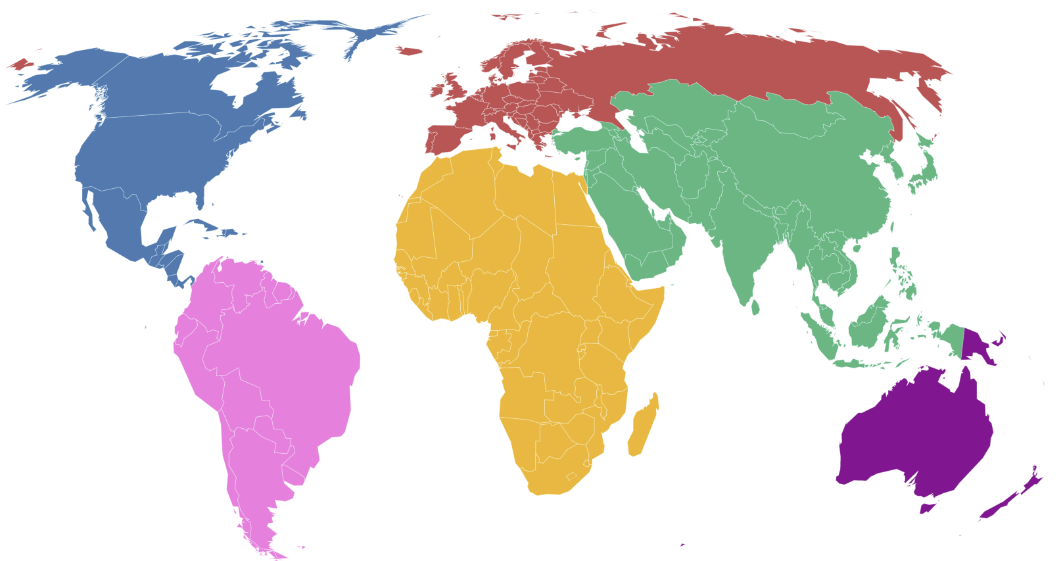 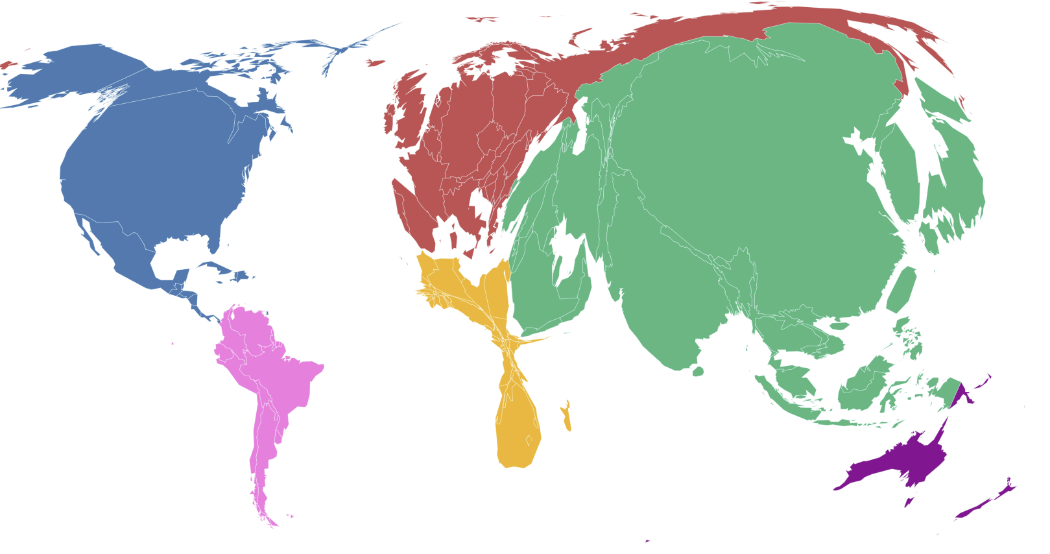 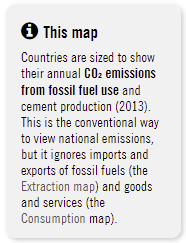 Source: carbonmap.org
[Speaker Notes: Les émissions ne sont pas toutes réparties uniformément entre les pays. En fait, aujourd'hui, plus de 60 % des émissions mondiales proviennent de 10 pays seulement. Les disparités économiques entre les pays se reflètent dans les émissions individuelles des pays, car les émissions sont intrinsèquement liées au développement économique. Dans le panorama actuel des émissions, les pays les plus riches et les pays aux économies émergentes, comme la Chine et l'Inde, sont les principaux responsables des émissions mondiales de carbone.
[Ce graphique exacerbe le déséquilibre des émissions mondiales entre les pays.]]
Émissions historiques par pays
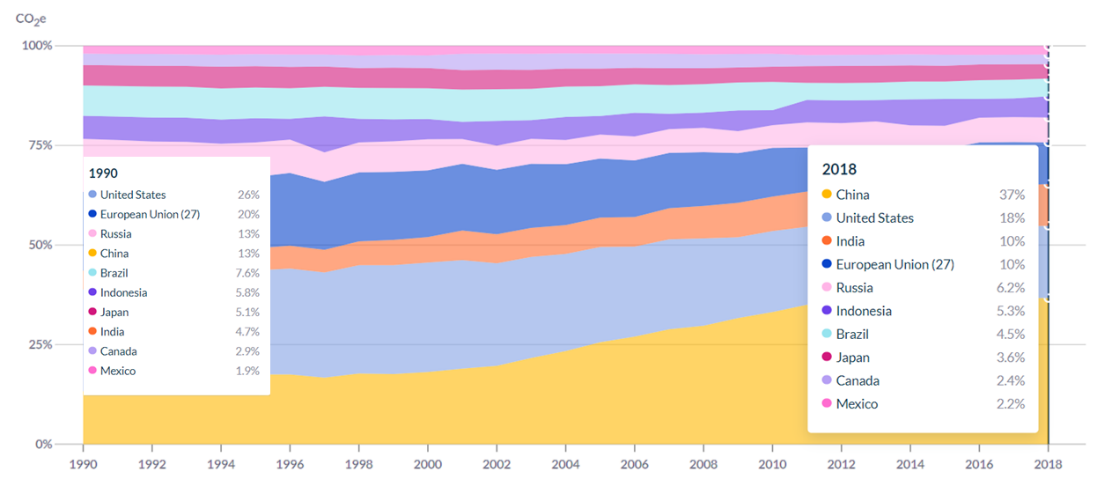 Source: Climate Watch
[Speaker Notes: Toutefois, dans le cadre du débat sur la réduction des émissions, la question se pose de savoir comment répartir la réduction de manière équitable et juste - puisque les pays développés ont eu la possibilité de développer leurs économies, les pays en développement ne devraient-ils pas avoir la même possibilité ? En effet, si l'on examine le panorama historique des émissions cumulées, le classement des principaux émetteurs change.]
Les pays les plus vulnérables au changement climatique
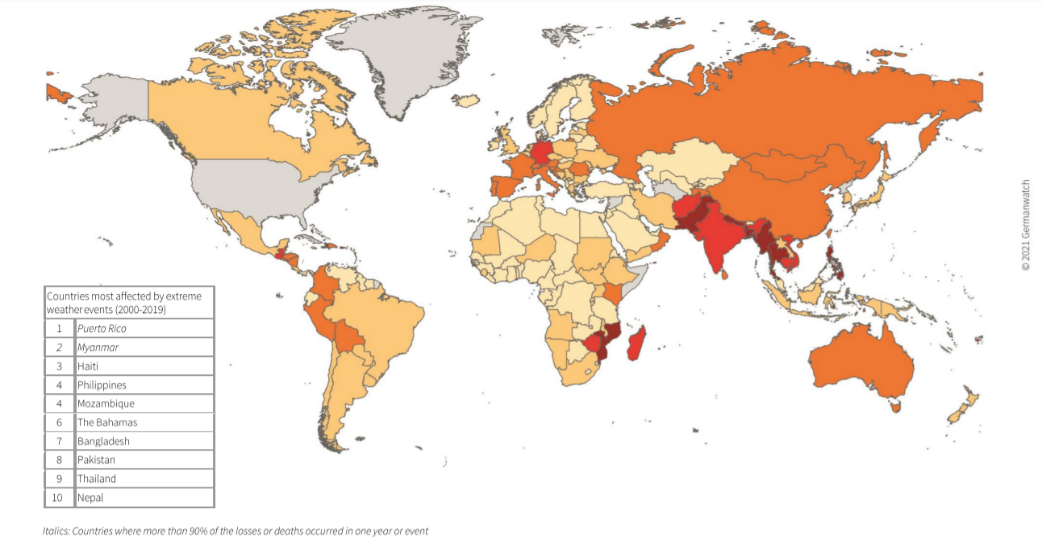 Source: Germanwatch
[Speaker Notes: Bien que la majeure partie des émissions mondiales de gaz à effet de serre soit le fait de 10 pays seulement, la vulnérabilité et les risques liés au changement climatique ne sont pas répartis proportionnellement entre les principaux contributeurs aux émissions. On peut citer le cas du Mozambique ou des pays d'Amérique centrale, qui ont une contribution résiduelle aux émissions de carbone, mais qui sont parmi les plus vulnérables au changement climatique. Cela met en lumière les disparités et les inégalités entre les principaux responsables de la crise climatique et ceux qui y ont le moins contribué, mais qui en subissent néanmoins les conséquences et dont la capacité économique à réagir aux phénomènes météorologiques extrêmes est souvent moindre.]
Réflexion
Quelles sont les principales sources d'émissions de GES et dans quel ordre d'importance ?
[Speaker Notes: Réduisons le champ d'application et examinons les émissions par source. 
[Vous pouvez demander au public de réfléchir aux principales sources et de créer une carte de mots à l'aide de www.mentiminter.com].]
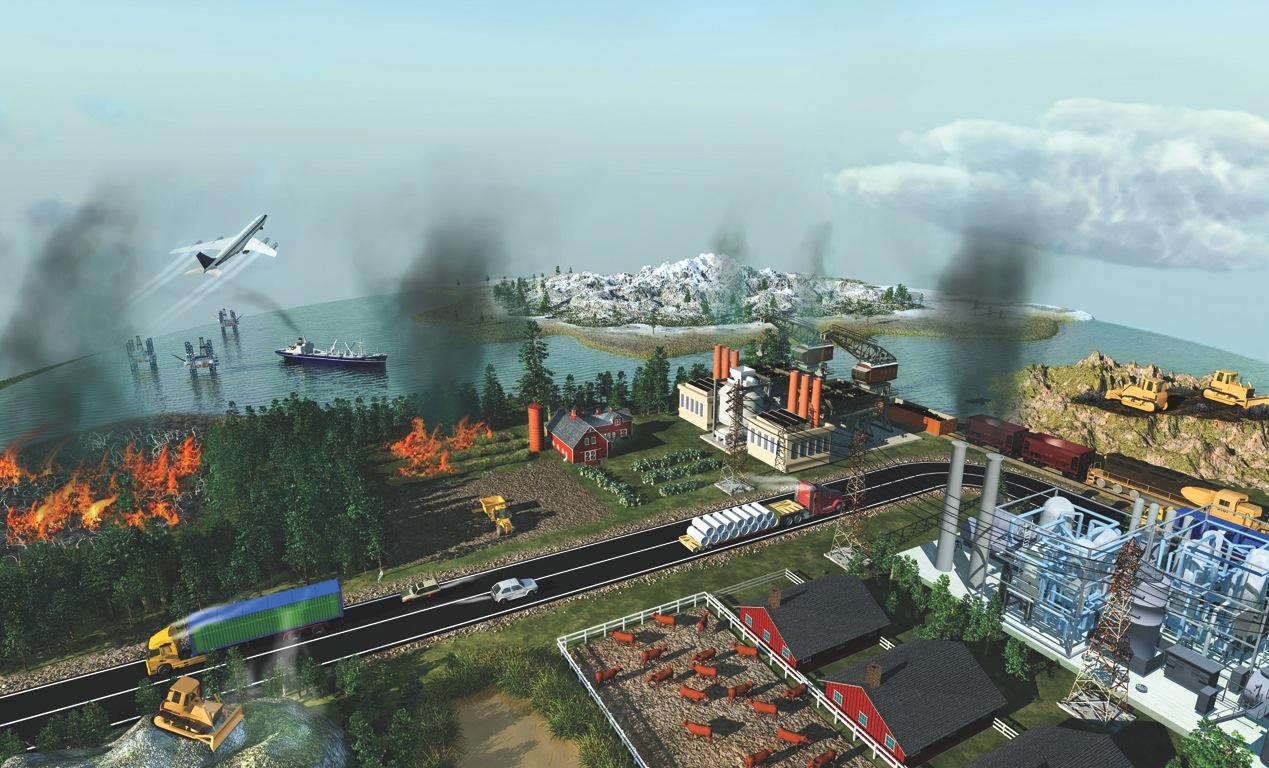 Les plus grandes sources de gaz à effet de serre
FONTE DU PERGÉLISOL
TRANSPORT AÉRIEN
CENTRALES ÉLECTRIQUES AU CHARBON
MINES DE CHARBON
PRODUCTION DE PÉTROLE
BRÛLAGE DES CULTURES
LES PROCÉDÉS INDUSTRIELS
FERTILISATEURS
BRÛLAGE DES FORÊTS
INDUSTRIAL AGRICULTURE
TRANSPORT ROUTIER
DÉCHARGES
Melcher
Source: https://www.linkedin.com/pulse/al-gore-case-optimism-climate-change-arjun-suria/
[Speaker Notes: ID #3622.B - Can be used in noncommercial online and TV broadcasts of your presentation, but not modified.



DESCRIPTION: Graphic representation of major sources of greenhouse gas emissions

ADDITIONAL TALKING POINTS: Most of the global warming we’re seeing today is caused by carbon pollution from fossil fuels.* Other important contributors include deforestation, transportation, agriculture (crops and livestock), and industrial processes.**

REFERENCES:
* Union of Concerned Scientists, “Why does CO2 get most of the attention when there are so many other heat-trapping gases (greenhouse gases)?," last accessed February, 2017. http://www.ucsusa.org/global_warming/science_and_impacts/science/CO2-and-global-warming-faq.html
** United States Environmental Protection Agency, “Global Greenhouse Gas Emissions Data," last updated August 9, 2016. http://www.epa.gov/climatechange/ghgemissions/global.html

Generally speaking, emissions come from a variety of sources, that are illustrated here in this picture.]
Sources mondiales d'émissions
Land uses
Utilisation des sols
24%
24%
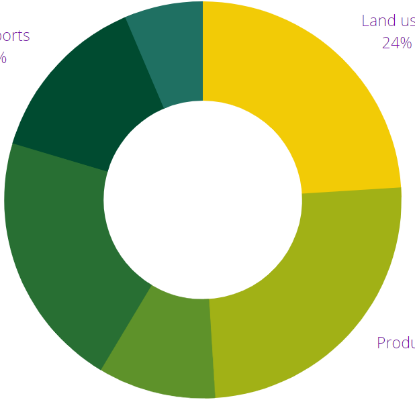 6,4%
Bâtiments
Production of electricity and heat
Production d'électricité et de chaleur
25%
25%
Transports
Transport
14%
14%
Énergie (autres)
9,6%
L'industrie
21%
Source: Intergovernmental Panel on Climate Change, Fifth Assessment Report (2014)
[Speaker Notes: Il faut savoir que les données sources peuvent varier. Certaines analyses se concentrent sur différentes catégorisations des sources - par exemple dans le cas de l'énergie, qui peut être considérée comme une catégorie plus large comprenant la production d'électricité, les bâtiments et les transports. La caractérisation des sources d'émission dans le tableau a été conçue par le cinquième rapport d'évaluation produit par le GIEC en 2014. Elle est susceptible d'être modifiée lors de la publication du cinquième rapport au cours de cette année et en 2022.]
CONSEQUENCES
Source: https://thebulletin.org/2022/02/the-role-of-the-scientist-in-a-post-truth-world/
[Speaker Notes: Maintenant que nous comprenons un peu mieux ce qu'est le changement climatique et ce qui le motive, vous devez vous demander quels sont les effets pratiques de tout cela dans notre vie quotidienne. Concentrons-nous sur les conséquences du changement climatique.]
Événements météorologiques extrêmes
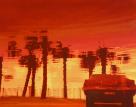 Plus de vagues de chaleur
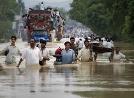 Changements de précipitations
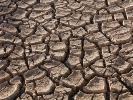 Plus de sécheresses et d'incendies
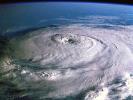 Des tornades et des ouragans plus intenses
Sources:
https://www.sfltimes.com/health-and-fitness/death-toll-in-egypts-punishing-heat-wave-rises-to-76
https://www.abc.net.au/news/2010-08-14/un-confirms-cholera-case-in-pakistan/944444
https://nsf.gov/news/mmg/mmg_disp.jsp?med_id=74566&from=
https://www.esa.int/Applications/Observing_the_Earth/ESA_s_orbiting_hurricane_hunter_back_in_action
[Speaker Notes: Le dérèglement du climat mondial contribue à l'augmentation des phénomènes météorologiques extrêmes tels que les vagues de chaleur, les changements de précipitations, les inondations, les sécheresses, les incendies de forêt et l'intensification des tempêtes et des ouragans.]
Inondations, glissements de terrain
Températures extrêmes, sécheresse, incendies
Tempêtes
Événements extrêmes
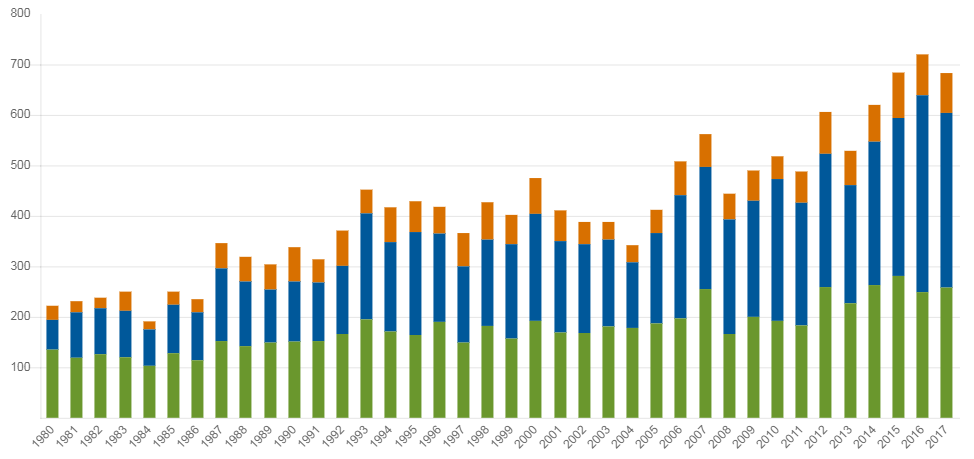 Événements climatiques à l'échelle mondiale 1980-2017
Number of events
Source:: Munich Re, Geo Risks Research, NatCatSERVICE, Fev 2019.
[Speaker Notes: Le dérèglement du climat mondial contribue à l'augmentation des phénomènes météorologiques extrêmes tels que les vagues de chaleur, les changements dans les précipitations, les inondations, les sécheresses, les incendies de forêt et l'intensification des tempêtes et des ouragans. La tendance est à l'augmentation du nombre d'événements extrêmes, qui s'aggraveront en nombre et en intensité à l'avenir.]
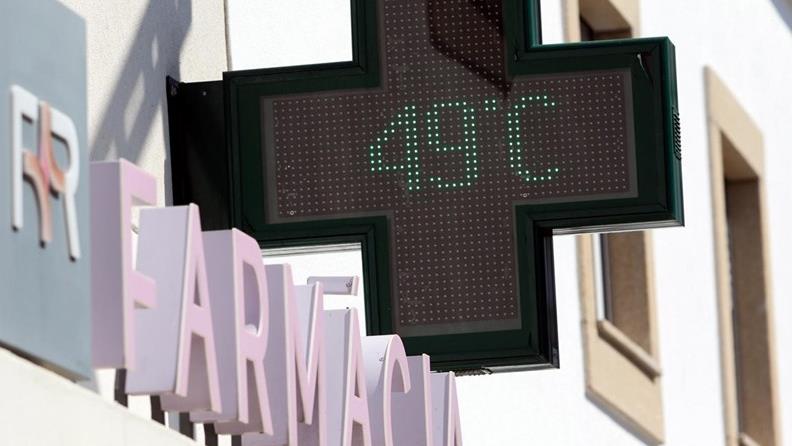 Castelo Branco, Portugal
4 août 2018
Au Portugal, sur les 96 stations IPMA, 16 ont dépassé la température maximale de 45 ºC. La ville de Lisbonne a enregistré un nouveau maximum, 44 º C.
Source: https://cnnportugal.iol.pt/aviso-vermelho/distritos/estes-sao-os-distritos-em-aviso-vermelho-a-partir-desta-terca-feira/20220711/62cc60460cf26256cd2cecde
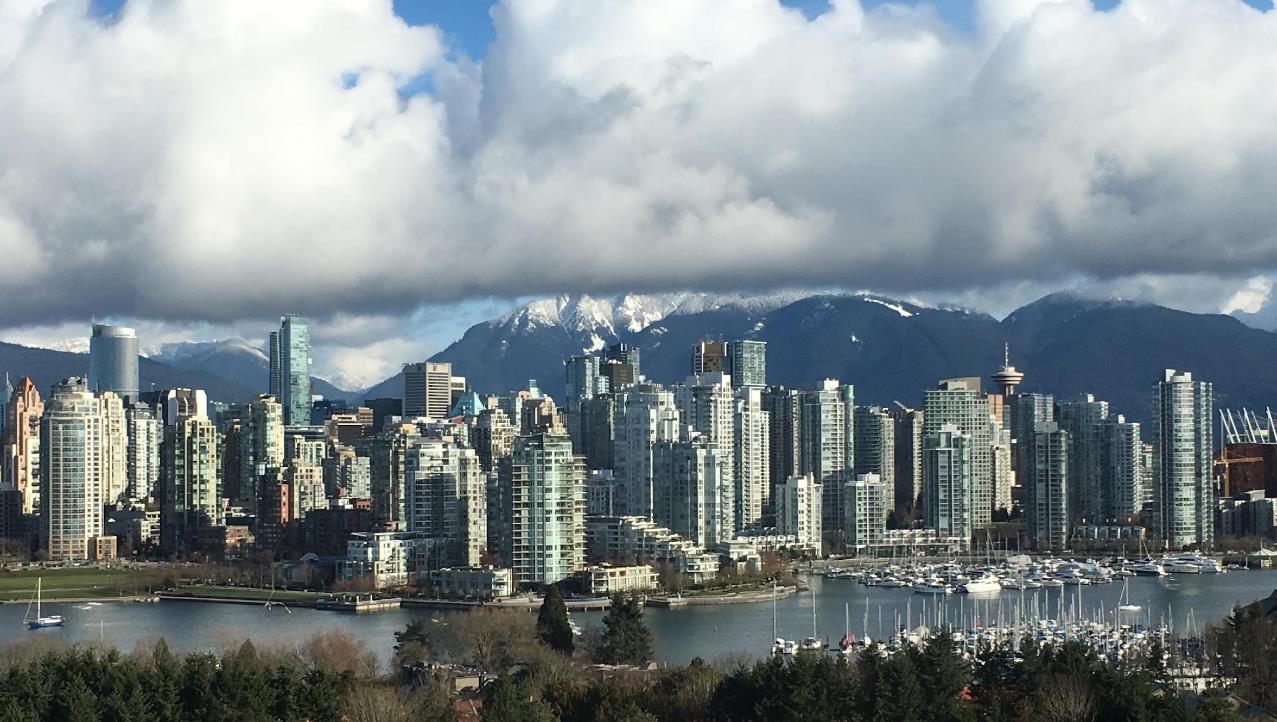 Colombie-Britannique, Canada
Juin 2021
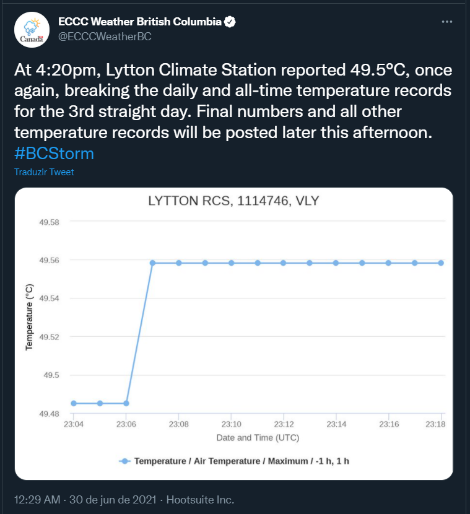 Plus de 600 personnes sont mortes lors de la vague de chaleur la plus meurtrière de l'histoire du Canada.
Source: https://www.westernenergyboard.org/2023-winter-wildfire-meeting/
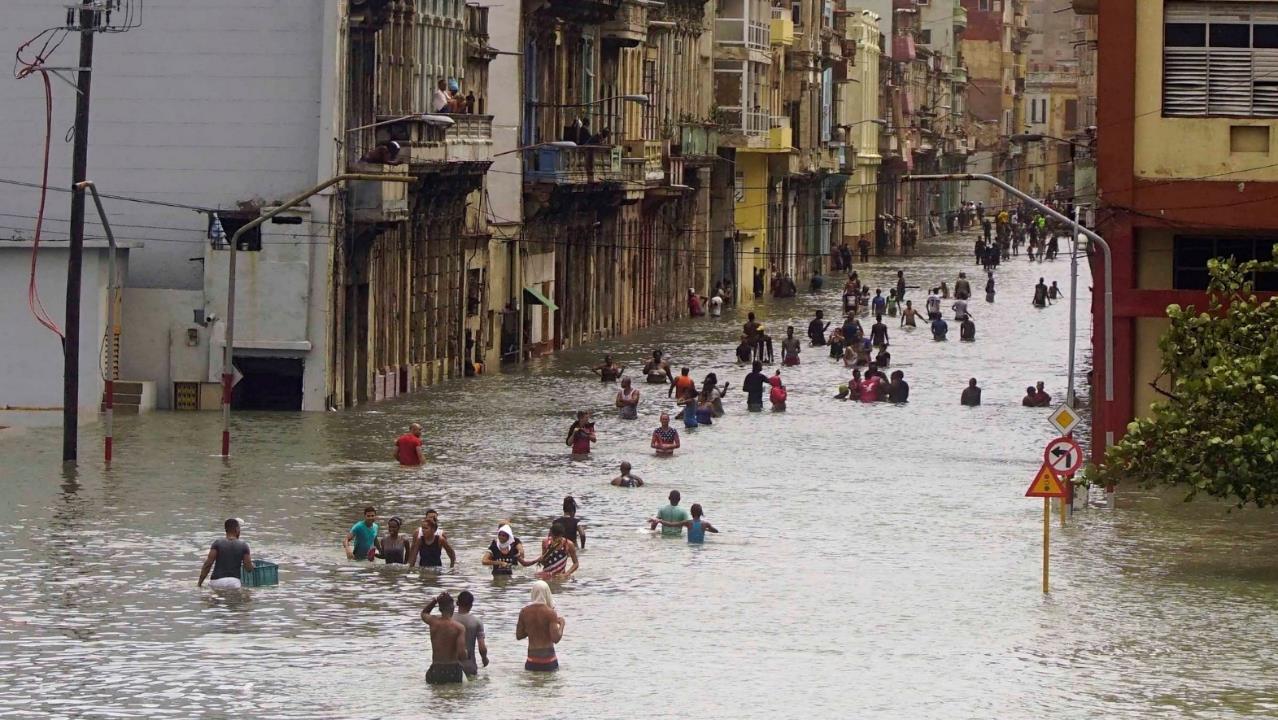 La Havane, Cuba
10 septembre 2017
L'ouragan Irma traverse Cuba. Outre des vents dévastateurs atteignant 300 km/h, la tempête a également provoqué de fortes pluies et des inondations.
Source: https://www.accuweather.com/en/weather-news/photos-devastation-shows-irmas-immense-power-in-cuba-turks-and-caicos/357268
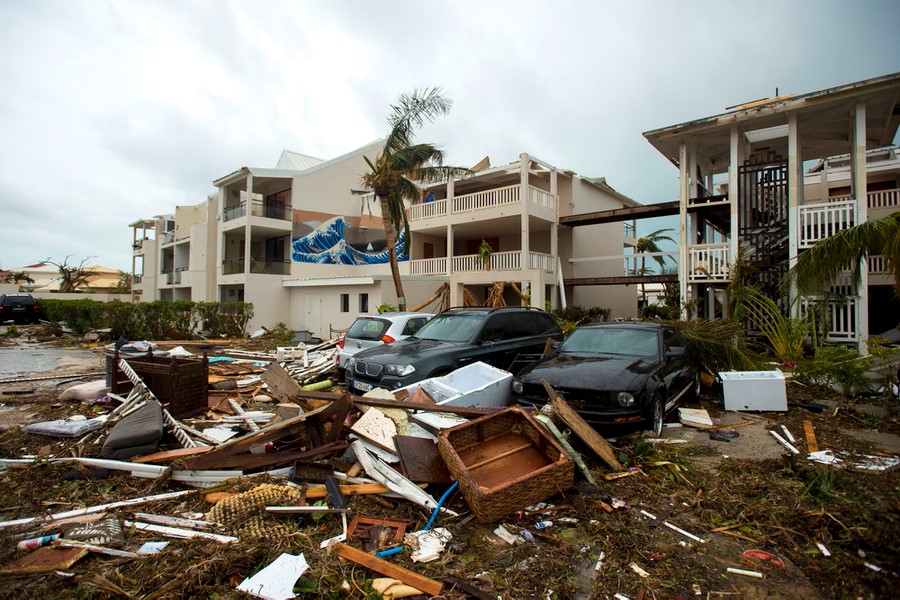 Saint-Martin, Caraïbes
13 septembre 2017
Conséquences du passage de l'ouragan Irma. 
95% de l'île a été détruite.
Source: https://www.theatlantic.com/photo/2017/09/photos-from-saint-martin-after-hurricane-irma/539103/
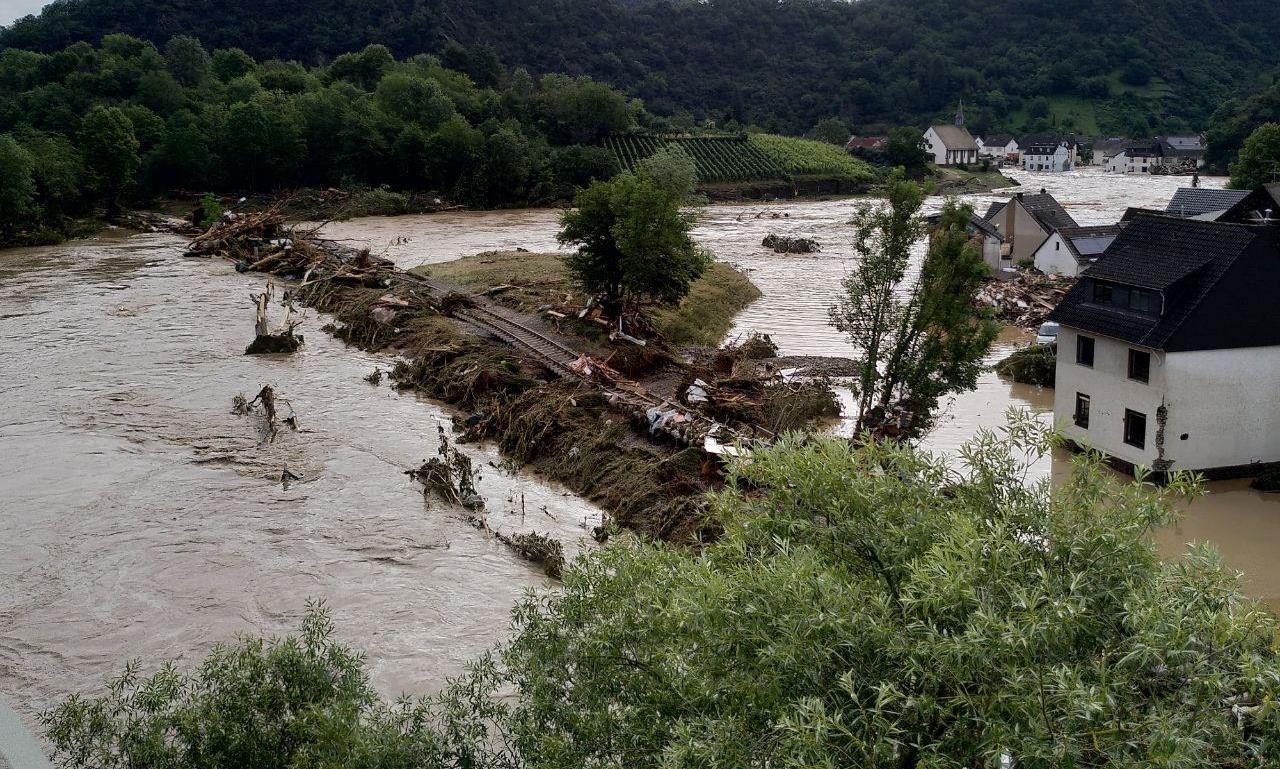 Inondations en Europe
Juillet 2021
De graves inondations ont touché l'Europe, dans des pays tels que le Royaume-Uni, l'Autriche, la Belgique, la République tchèque, l'Italie, la France, l'Allemagne, le Luxembourg, les Pays-Bas, la Roumanie et la Suisse. Elles ont causé la mort de 296 personnes et plus de 10 milliards d'euros de dégâts matériels.
Source: https://ecfr.eu/article/flash-in-the-pan-flooding-in-germany-and-the-politics-of-climate/
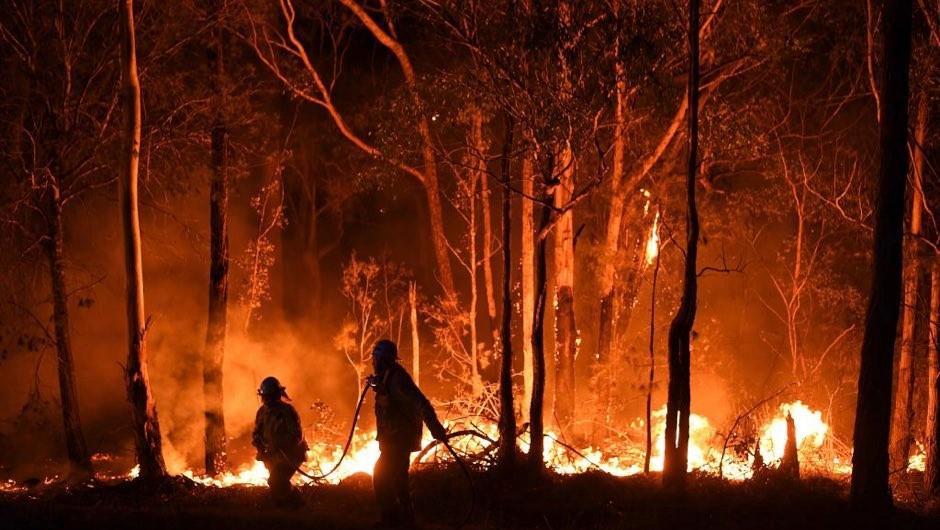 Incendies de forêt en Australie
Juillet 2020
Jusqu'à 19 millions d'hectares ont été brûlés et près de 33 millions d'animaux ont été touchés. 33 personnes ont perdu la vie et plus de 3000 maisons ont été détruites.
Source: https://www.bbc.co.uk/newsround/52410744
[Speaker Notes: Source: https://www.wwf.org.au/what-we-do/bushfires#gs.d3dmvh]
Dégivrage
Arctique (Iceberg)
Groenland et Antarctique (Glaciers)
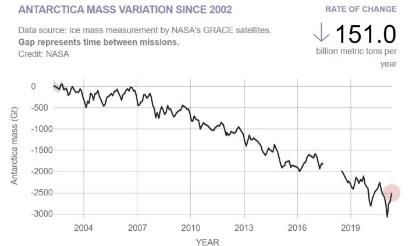 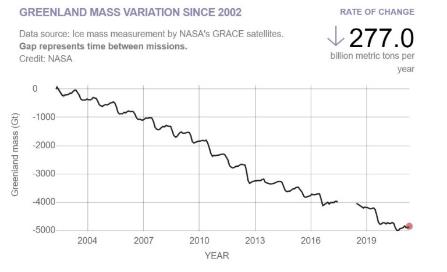 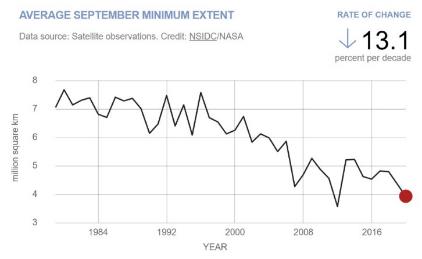 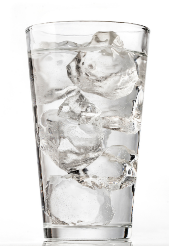 La fonte des icebergs et des glaciers n'a pas les mêmes conséquences sur l'élévation du niveau des mers.
Source: National Aeronautics and Space Administration/Goddard Institute for Space Studies (NASA/GISS)
[Speaker Notes: Une augmentation de la température entraîne la fonte de la glace, qu'il s'agisse des glaciers (glace sur la terre ferme), comme ceux du Groenland et de l'Antarctique et sur les montagnes du monde entier, ou des icebergs (glace flottant dans la mer), comme les grands icebergs de l'océan Arctique. Ces graphiques montrent une nette tendance à la diminution de la couverture glaciaire, tant pour les glaciers que pour les icebergs. La disparition des glaciers entraîne une élévation du niveau de la mer et affecte les populations côtières. La perte de glace sur les glaciers de montagne entraîne une diminution des ressources en eau pour les populations vivant dans ces régions. La fonte des icebergs ne provoque pas l'élévation du niveau de la mer, comme un glaçon sur un verre d'eau, mais elle peut entraîner des changements dans les courants océaniques et, en outre, elle diminue la réflexion de la lumière du soleil, ce qui fait augmenter la température.]
Dégivrage - Iceberg
Images satellite de l'Arctique au point de glace minimum annuel (sept)
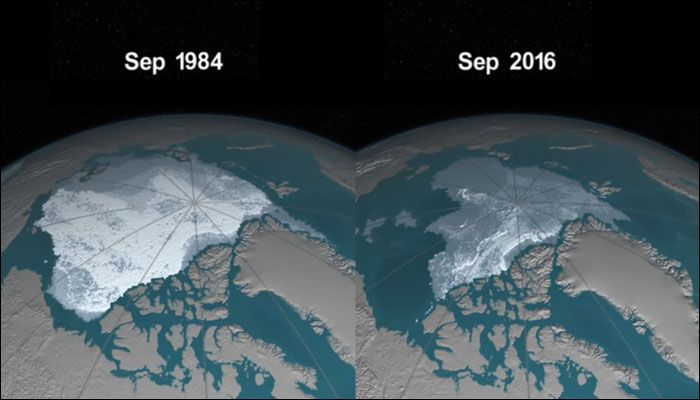 Source: National Aeronautics and Space Administration/Goddard Institute for Space Studies (NASA/GISS)
[Speaker Notes: Dégivrage
Une augmentation de la température entraîne la fonte de la glace, qu'il s'agisse des glaciers (glace sur la terre ferme), comme au Groenland et en Antarctique et sur les montagnes du monde entier, ou des icebergs (glace flottant dans la mer), comme les grands icebergs de l'océan Arctique. On observe une nette tendance à la diminution de la couverture glaciaire, tant pour les glaciers que pour les icebergs. La disparition des glaciers entraîne une élévation du niveau de la mer et affecte les populations côtières et insulaires. La perte de glace sur les glaciers de montagne entraîne une diminution des ressources en eau pour les populations vivant dans ces régions. La fonte des icebergs n'est cependant pas à l'origine de l'élévation du niveau de la mer. Par contre, un glaçon sur un verre d'eau peut provoquer des changements dans les courants océaniques et, de plus, il diminue la réflexion de la lumière du soleil, ce qui augmente la température.]
Niveau de la mer
2 facteurs : l'expansion thermique de l'océan et la fonte des glaciers
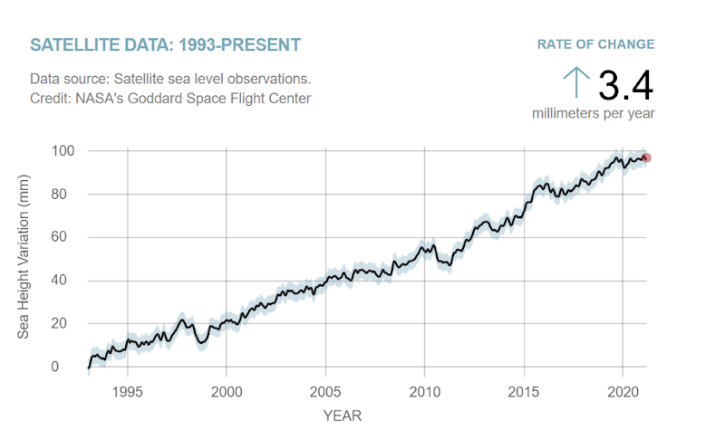 Source: National Aeronautics and Space Administration/Goddard Institute for Space Studies (NASA/GISS)
[Speaker Notes: L'élévation du niveau de la mer est due à deux facteurs principaux : la fonte des glaciers et la dilatation thermique, qui se produit lorsque l'eau de mer se dilate en raison de sa température plus élevée. Comme les océans absorbent la chaleur de l'atmosphère, lorsque l'atmosphère se réchauffe, les océans se réchauffent également. ... L'augmentation du volume fera monter le niveau de l'eau dans les océans.]
Niveau de la mer
Simulateur de zone côtière de la NASA
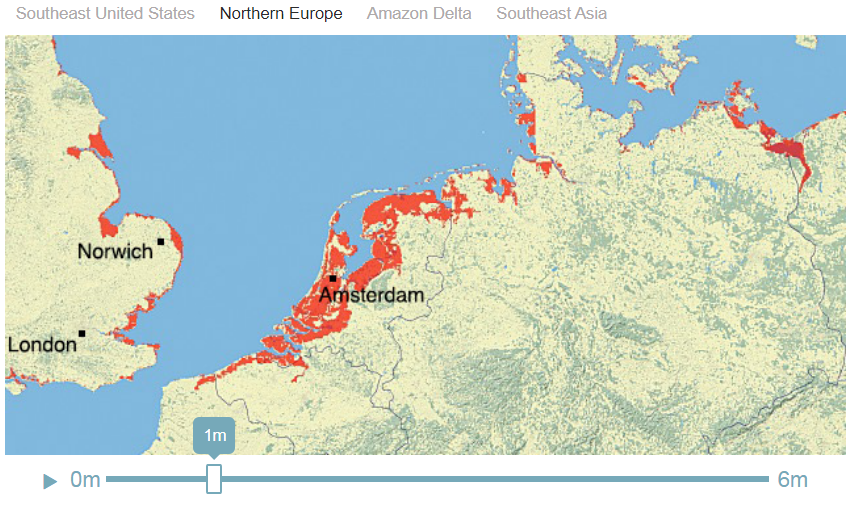 Source: National Aeronautics and Space Administration/Goddard Institute for Space Studies (NASA/GISS)
[Speaker Notes: Actuellement, le niveau de la mer a tendance à s'élever ; en 2020, cette variation était d'environ 1 cm. Les zones côtières sont les plus vulnérables à l'élévation du niveau de la mer, ce qui menace les communautés côtières. Amsterdam est l'une des zones particulièrement menacées par ce phénomène, puisque la ville se trouve à 4 mètres sous le niveau de la mer.]
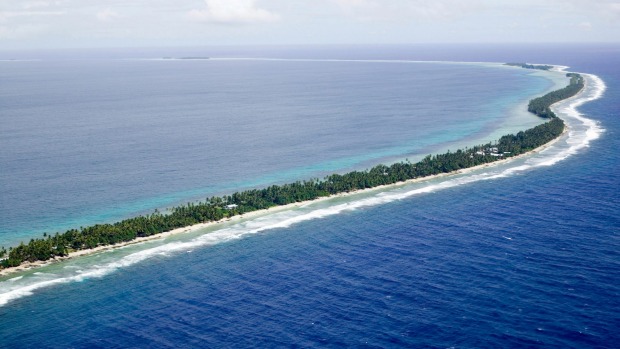 L'île de Tuvalu risque de disparaître complètement en raison de l'élévation du niveau de la mer
Source: https://www.traveller.com.au/up-close-and-personal-in-tuvalu-gn445o
[Speaker Notes: L'île de Tuvalu, située dans l'océan Pacifique, risque d'être submergée si le niveau de la mer continue d'augmenter. Les États insulaires et les zones côtières sont les endroits les plus vulnérables face à la menace de l'élévation du niveau de la mer.]
Acidification des océans
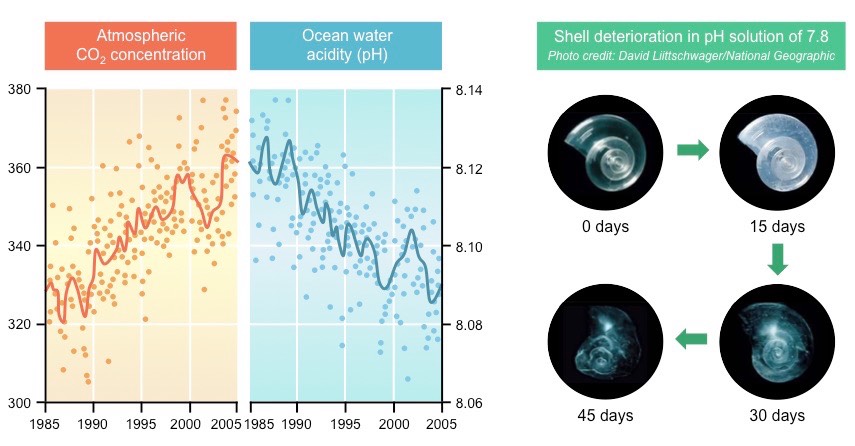 Source: https://ib.bioninja.com.au/standard-level/topic-4-ecology/44-climate-change/ocean-acidification.html
[Speaker Notes: Les océans sont également un puits naturel d'absorption du CO2. L'augmentation de la concentration de CO2 dans l'atmosphère s'accompagne d'une augmentation de l'absorption dans les océans et de l'acidification de l'eau qui en découle. Ce phénomène a des conséquences désastreuses sur la vie marine, qui est particulièrement sensible à ce type de variations. Par exemple, des eaux plus acides détériorent les coquilles des organismes marins qui sont constituées de carbonate de calcium - causé par des réactions chimiques entre le carbone et les produits chimiques des coquilles.]
Effets sur les écosystèmes
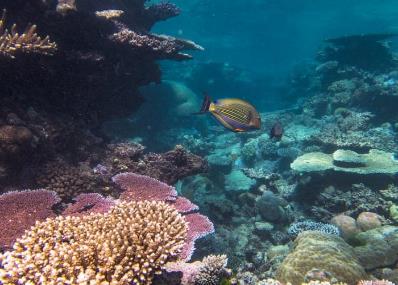 Les récifs coralliens abritent environ 25 % de la vie marine, l'équivalent terrestre des forêts tropicales !
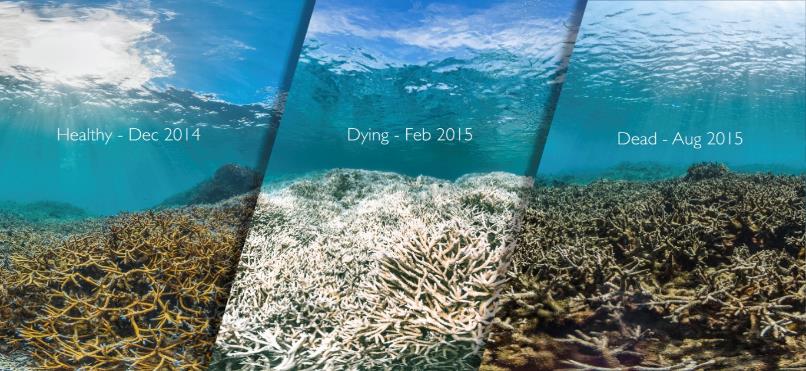 Source: https://www.theguardian.com/environment/gallery/2018/jul/29/can-you-spot-dead-coral-in-pictures
En 2016, lors du 4ème épisode de blanchiment de masse, 50 % du grand corail barrière est mort.
Source: https://group.bnpparibas/en/news/climate-change-impact-survival-world-s-coral-reefs
[Speaker Notes: L'augmentation des températures a des conséquences catastrophiques sur les écosystèmes. Les récifs coralliens en sont un exemple : ils sont fondamentaux pour l'ensemble des écosystèmes marins et sont considérés comme des points chauds de la biodiversité. Ils sont également extrêmement sensibles aux variations de température et de pH. L'augmentation de la température et l'acidification des océans contribuent au phénomène de blanchiment des coraux, qui entraîne la mort du récif - des organismes entiers périssent dans ces conditions, ce qui signifie que la vie marine qui coexiste dans cet écosystème disparaît complètement.]
Effets sur la santé humaine
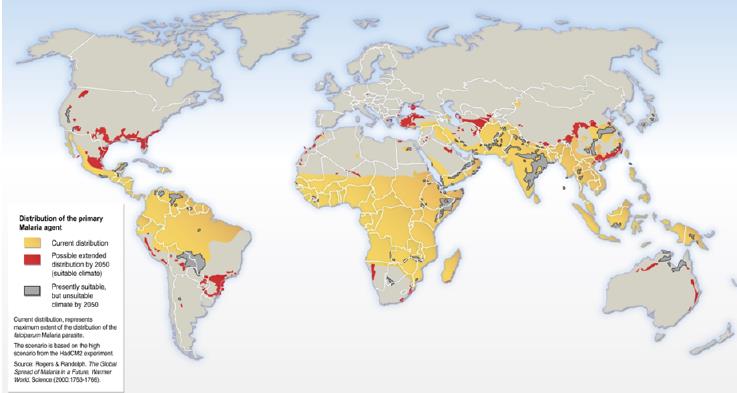 Distribution de l'agent pathogène du paludisme:
Aujourd'hui
Possible en 2050
Changement climatique et paludisme
Source: De Souza et. al. (2012), Impact of Climate Change on the Geographic Scope of Diseases
[Speaker Notes: Le réchauffement des températures et la modification des schémas climatiques dans les pays créent des conditions propices à l'émergence d'agents pathogènes et de maladies communes aux climats chauds dans des régions du monde qui n'en avaient jamais vu auparavant. C'est le cas de la malaria, qui est transmise par un moustique commun dans les climats chauds/tropicaux, mais dont on prévoit l'apparition dans les régions plus septentrionales du monde.]
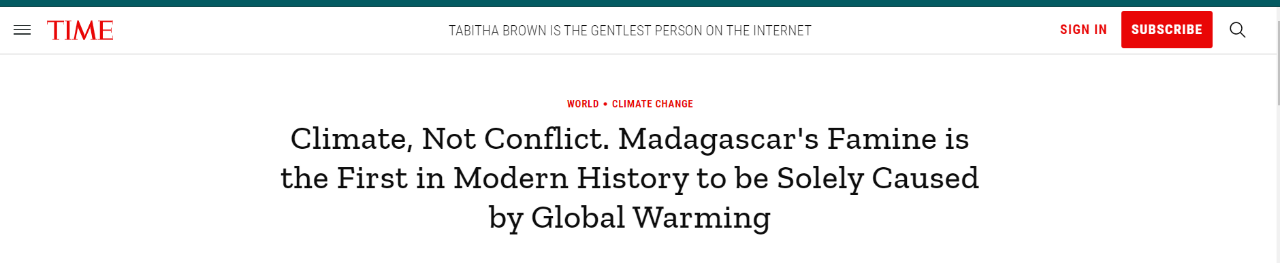 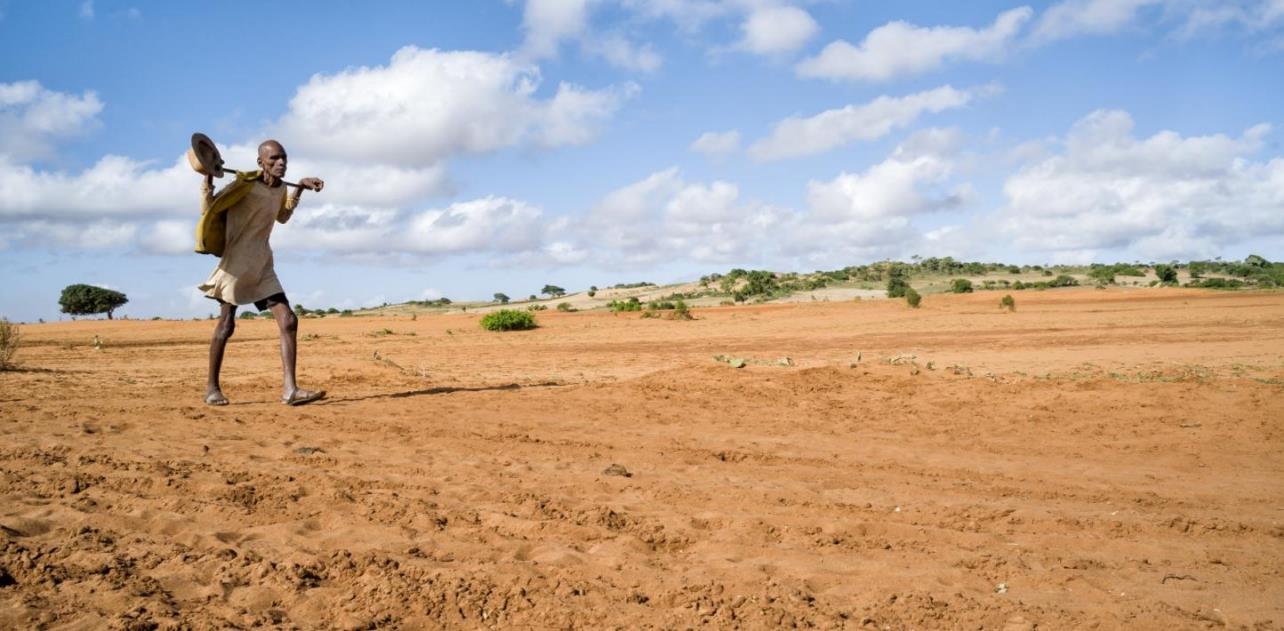 Source: https://www.amnesty.org/en/latest/news/2021/05/madagascar-urgent-humanitarian-intervention-needed-as-millions-face-hunger-due-to-devastating-famine/
[Speaker Notes: Madagascar, l'un des pays les plus vulnérables de la région, est déjà confronté aux conséquences du changement climatique : un million de personnes sont actuellement confrontées à la famine liée au changement climatique. Le changement climatique modifie les conditions météorologiques dans le pays, qui dépend fortement de l'agriculture, en perturbant les conditions climatiques saisonnières qui permettent à cette activité économique et de subsistance de persister dans la région. Une fois encore, les pays qui ont le moins contribué au changement climatique sont ceux qui en subissent déjà les conséquences.]
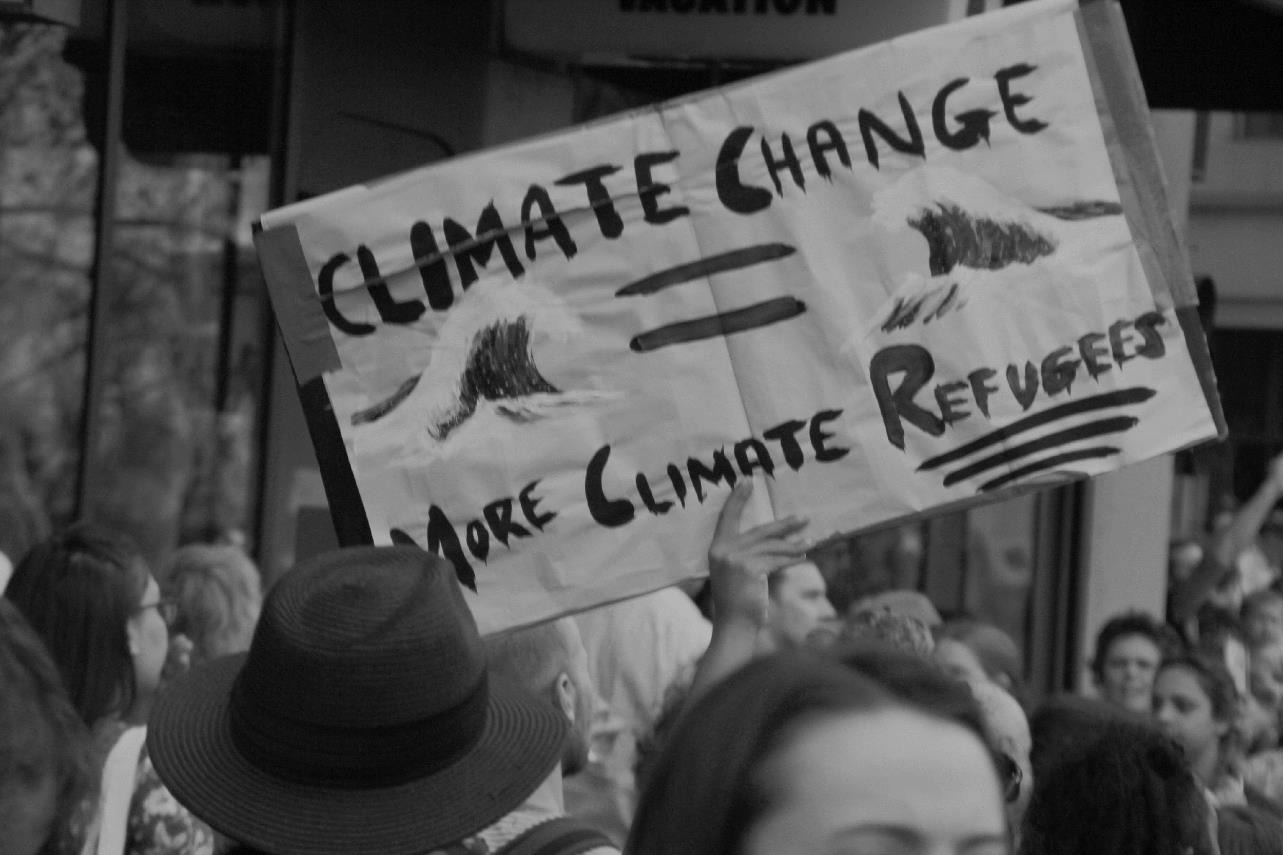 Le changement climatique "entraînera probablement
des pénuries de nourriture, d'eau et des pandémies, 
des conflits entre réfugiés et ressources, et des destructions dues aux catastrophes naturelles dans de nombreuses régions du globe".
Département de la défense des États-Unis
Feuille de route 2014 sur l'adaptation au changement climatique
octobre 2014
Source: https://www.lse.ac.uk/granthaminstitute/news/how-can-climate-policy-better-address-climate-driven-population-displacement/
[Speaker Notes: De plus en plus de populations dans le monde seront confrontées aux graves conséquences du changement climatique dans leurs régions. Aujourd'hui, de nombreuses personnes dans les pays en développement souffrent de sécheresses et de tempêtes de vent à une échelle jamais vue auparavant, les privant de nourriture quotidienne et de leurs besoins fondamentaux. Nous nous souvenons encore qu'en novembre dernier, de nombreux habitants des pays d'Amérique centrale (Honduras, Guatemala et Salvador), frappés par deux ouragans de grande ampleur, ont traversé la frontière mexicaine en direction de la frontière américaine.
Le terme "réfugié climatique" a d'abord été inventé pour décrire l'augmentation des migrations à grande échelle et des mouvements transfrontaliers massifs de personnes, en partie provoqués par ces catastrophes météorologiques. Plus les phénomènes météorologiques s'aggravent, plus ces populations doivent migrer vers d'autres pays pour y trouver refuge.]
Points de basculement
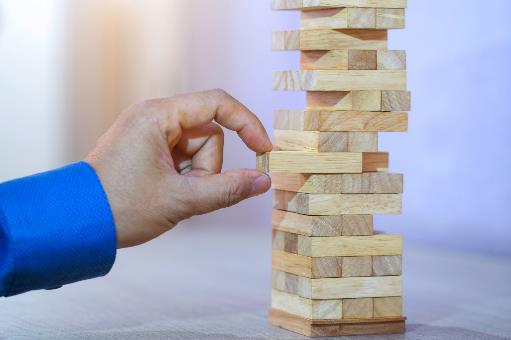 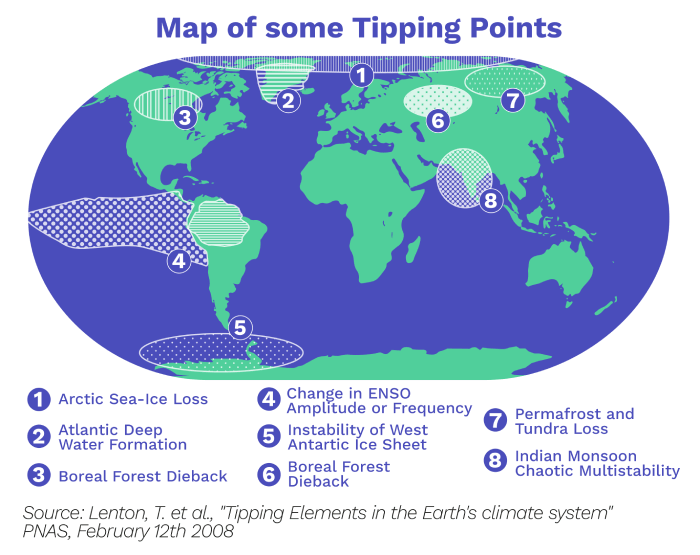 [Speaker Notes: Imaginez le point de basculement comme un jeu de jenga : vous retirez les pièces une à une, puis il arrive un moment où la tour s'écroule et où la gravité ne peut plus être arrêtée. Il s'agit d'une analogie avec les points de basculement climatiques qui, une fois dépassés, entraînent des changements irréversibles. Un exemple précis : la fonte des glaciers et des icebergs est une dangereuse boucle de rétroaction positive sur le climat, ce qui signifie que l'effet de l'augmentation de la température, la fonte des glaces, augmente sa cause, la température elle-même, entretenant un cercle de température toujours plus élevée qui peut conduire à la disparition du glacier.]
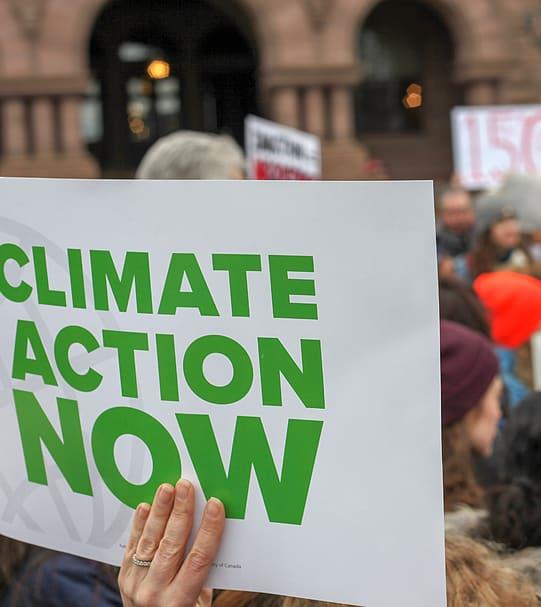 QUE PEUT-ON FAIRE POUR RÉDUIRE LES ÉMISSIONS ?
Source: https://www.technologynetworks.com/applied-sciences/news/how-can-we-prompt-individuals-to-take-action-on-climate-change-329758
[Speaker Notes: Au-delà de la morosité de la crise climatique, que pouvons-nous faire pour tenter de résoudre ce problème urgent ?]
À grande échelle
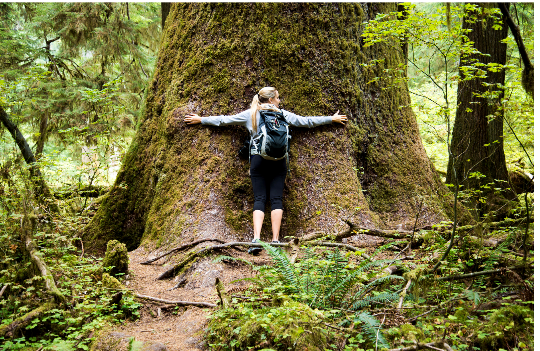 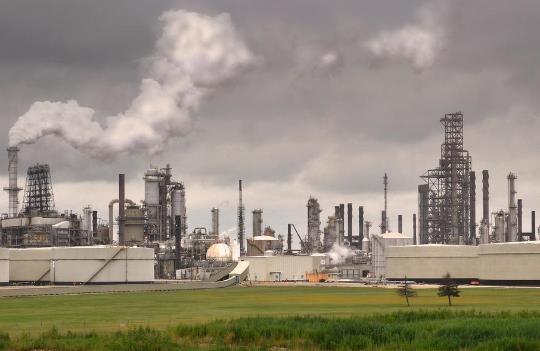 Sauvez les arbres !
Changer notre système énergétique
Source: https://www.euractiv.com/section/climate-environment/news/exxonmobil-under-investigation-over-claims-it-lied-about-climate-change-risks/
Source: https://www.umass.edu/stockbridge/academics/summer-programs
[Speaker Notes: À l'échelle mondiale, nous devons nous concentrer sur la réduction de nos émissions de carbone, tout simplement. Il y a deux façons principales de chercher à équilibrer nos émissions et notre absorption, à savoir en préservant et en restaurant nos puits naturels et en changeant fondamentalement notre système énergétique.]
Forêts
Équilibre mondial entre les sources et les puits de carbone
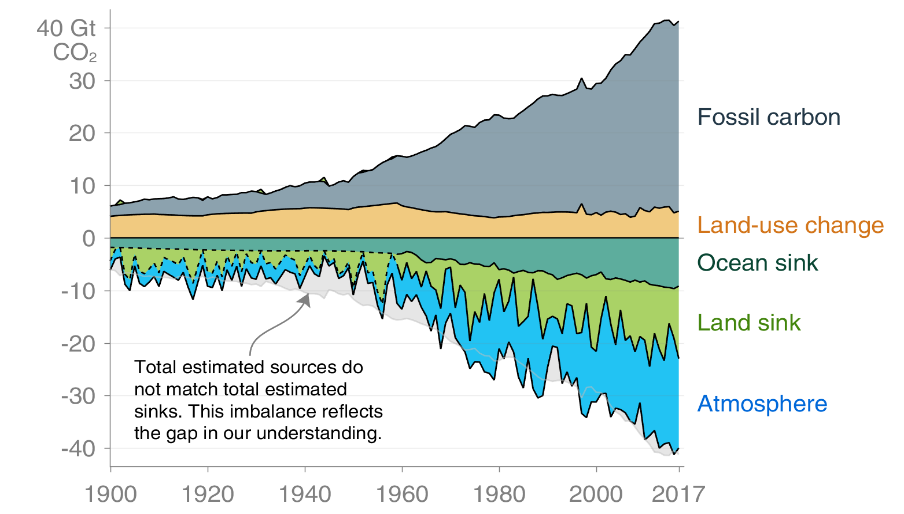 Source: Global Carbon Project
[Speaker Notes: Comme nous l'avons vu précédemment, les puits naturels sont essentiels pour maintenir l'équilibre du dioxyde de carbone dans l'atmosphère, et nous avons depuis longtemps dépassé la capacité d'absorption.  Les concentrations de dioxyde de carbone ont augmenté, d'une part, en raison du taux d'émission sans cesse croissant, mais aussi parce que nous détruisons l'un de nos puits naturels : les forêts.]
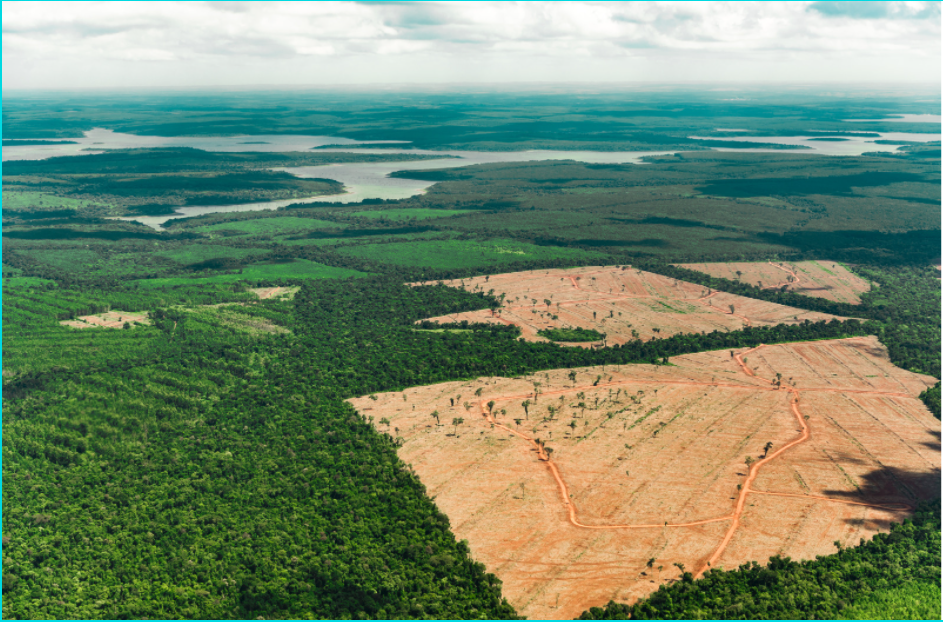 La déforestation dans la forêt amazonienne
[Speaker Notes: Le Brésil a l'un des taux de déforestation les plus élevés au monde et ne montre aucun signe de ralentissement. Les pays de l'océan Indien connaissent également un taux élevé de déforestation, principalement dû à l'exploration industrielle. Le Brésil, par exemple, est un cas alarmant : ce pays abrite l'une des plus grandes zones de couverture forestière, notamment la forêt amazonienne, communément appelée le "poumon de la terre".]
Préserver ou restaurer nos forêts
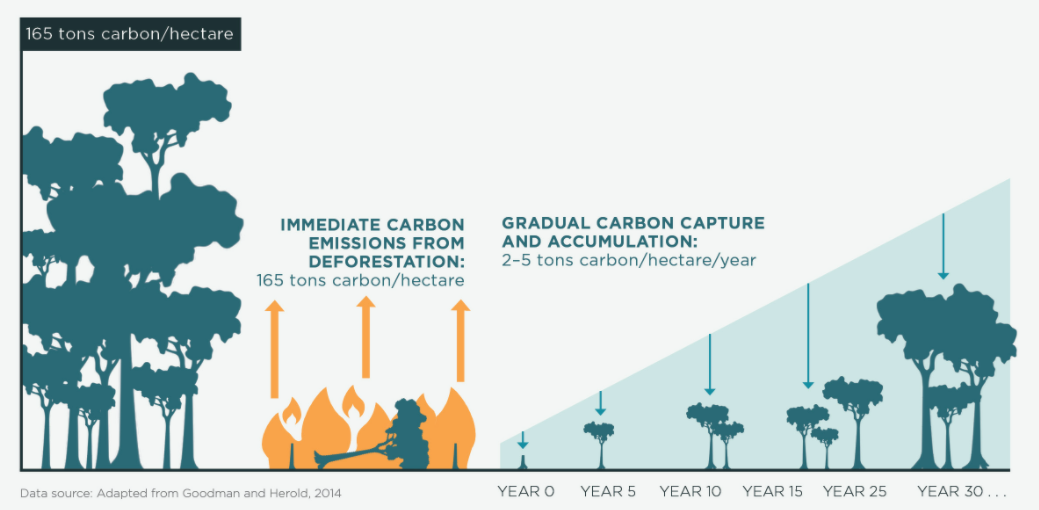 [Speaker Notes: Cela signifie-t-il qu'il suffit de planter davantage d'arbres pour résoudre le problème ? Ce n'est pas tout à fait le cas. La recherche montre que la préservation de nos puits naturels actuels apporte plus d'avantages que leur restauration, en termes de "gains d'émissions". En effet, comme nous l'avons déjà mentionné, l'abattage des forêts ne génère pas seulement des émissions, mais se traduit également par des pertes d'absorption de CO2. Au fur et à mesure que les arbres repoussent, la capacité d'absorption augmente également, mais elle commence toujours à un niveau plus faible, de sorte qu'il faut parfois des années pour commencer à avoir un impact significatif sur l'équilibre des émissions. Le temps dont nous ne disposons pas actuellement pour faire face à la crise climatique. La recherche montre que la préservation de nos puits naturels actuels apporte plus d'avantages que leur restauration, en termes de "gains d'émissions", car comme nous l'avons mentionné précédemment, l'abattage des forêts ne génère pas seulement des émissions, mais se traduit également par des pertes d'absorption de CO2. Ainsi, en termes de réduction de nos émissions, la préservation des forêts existantes est préférable aux pratiques de restauration et de reboisement. Mais cela ne veut pas dire que la régénération ne devrait pas être une option en raison des dommages déjà causés à nos zones forestières.]
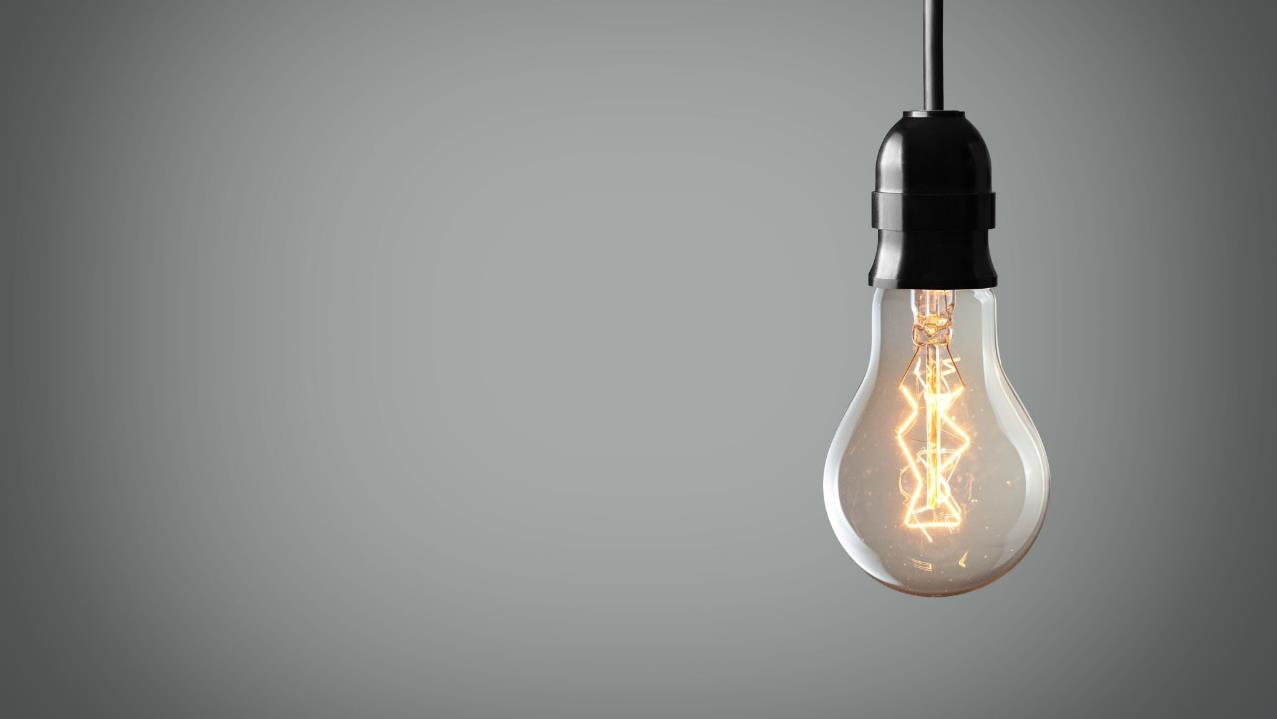 Remodeler notre système énergétique
Source: https://www.timeslive.co.za/news/south-africa/2020-02-05-this-is-how-city-power-kept-the-lights-on-during-load-shedding/
[Speaker Notes: Changement systémique fondamental de nos systèmes énergétiques]
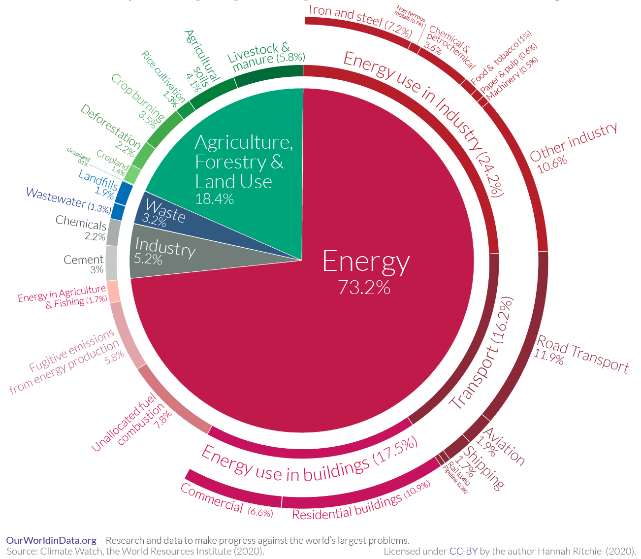 L'énergie
Émissions de gaz à effet de serre par secteur
[Speaker Notes: Il existe plusieurs façons d'examiner la répartition des émissions. Par secteur, par activité économique, etc. Si l'on considère les émissions liées à l'énergie dans leur ensemble, elles représentent 75 % du total des émissions mondiales. Cela signifie que 75 % des émissions totales proviennent de la production d'énergie. Comment cela se fait-il ?]
Sources d'énergie
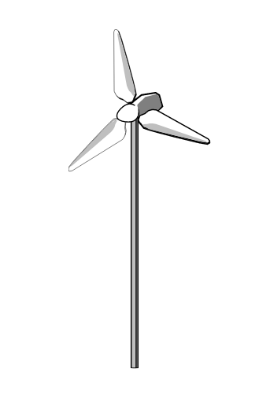 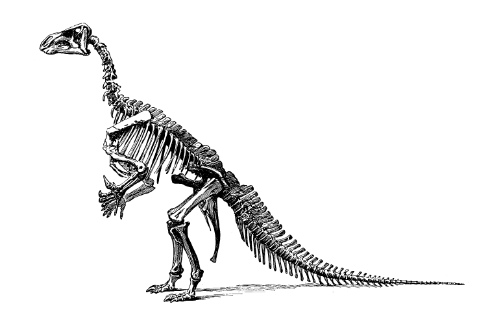 Combustibles fossiles
Énergies renouvelables
[Speaker Notes: Il existe deux sources principales à partir desquelles nous produisons notre énergie et notre électricité. Les combustibles fossiles : Pétrole, gaz et charbon. Les énergies renouvelables.]
Sources d'énergie renouvelables
HYDROÉLECTRIQUE
SOLAIRE
BIOMASSE
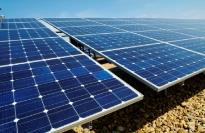 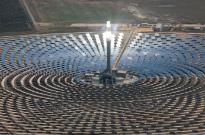 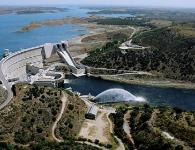 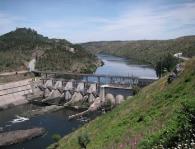 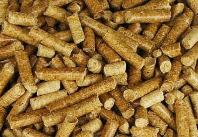 Solaire photovoltaïque
Thermie solaire à concentration
Réservoirs
Brins d'eau
OCEANS
GEOTHERMAL
VENT
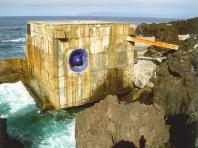 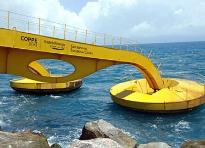 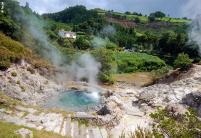 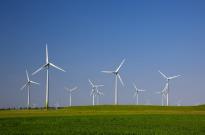 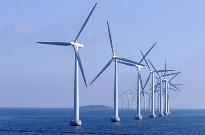 A terre
En mer
Marées
Vagues
[Speaker Notes: Les sources d'énergie renouvelables comprennent
Solaire : Panneaux photovoltaïques, concentration de l'énergie solaire thermique par des miroirs
Hydroélectrique : Réservoirs d'eau, ou fils d'eau
La biomasse est la combustion de bois, de déchets agricoles et d'autres matières organiques pour produire de l'électricité et de la chaleur. Bien que la combustion de la biomasse libère du dioxyde de carbone dans l'atmosphère, la matière organique absorbe une quantité considérable de dioxyde de carbone pendant sa phase de croissance, ce qui l'équilibre avec les émissions.
Vent : sur terre ou en mer
Océans : vagues et marées
L'énergie géothermique utilise la chaleur de la terre pour produire de l'électricité.]
Consommation d'énergie
Augmentation d'environ 50 % de la consommation mondiale d'énergie entre 2018 et 2050
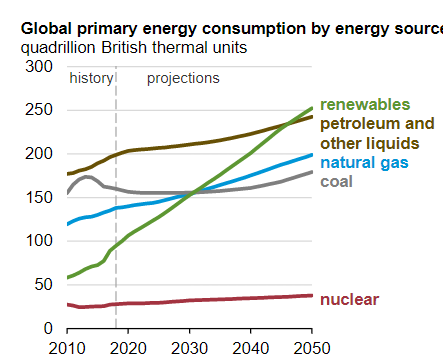 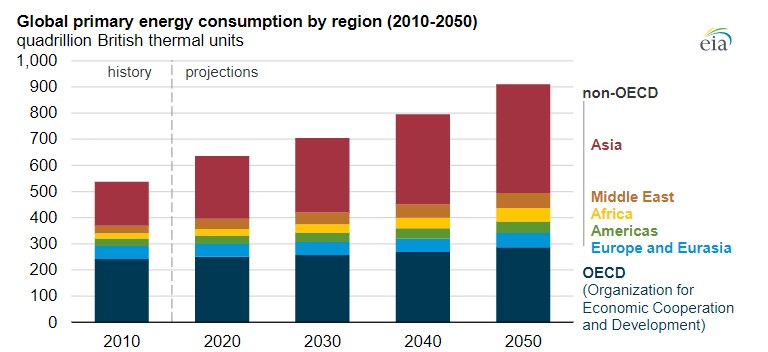 Consommation d'énergie primaire par région
Consommation d'énergie primaire par source
1015 BTU
1015 BTU
Source: International Energy Outlook (EIA, 2018)
[Speaker Notes: Nos besoins en énergie augmentent d'année en année et ne montrent aucun signe de ralentissement. La croissance et le développement des économies s'accompagnent d'une augmentation de la demande d'énergie. Il est nécessaire d'investir dans l'efficacité énergétique et dans notre consommation individuelle et collective d'énergie.]
L'empreinte carbone de l'internet
Utilisateurs d'Internet par région du monde
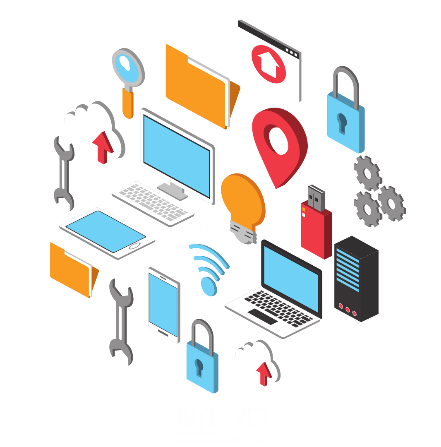 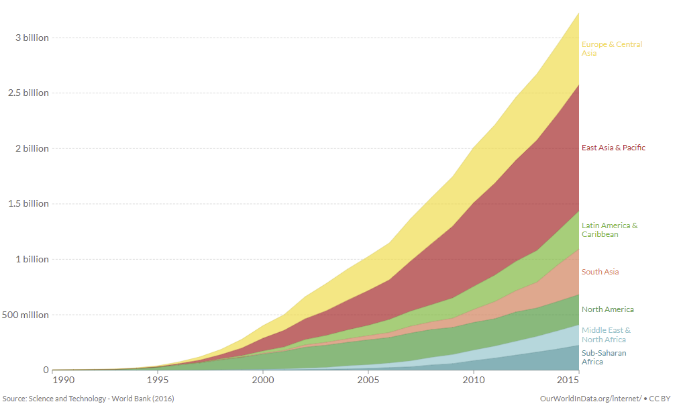 Source: https://www.istockphoto.com/nl/vector/internet-communicatie-en-sociale-media-gm1164501623-320109553
[Speaker Notes: L'augmentation de la consommation d'énergie est en corrélation avec la croissance du secteur technologique. Le nombre d'utilisateurs d'Internet augmente rapidement dans le monde entier et nous sommes aujourd'hui tributaires des services offerts par le web, tant pour notre travail que pour notre vie personnelle. Depuis les serveurs qui alimentent l'internet et les informations technologiques jusqu'aux appareils que nous utilisons. La pandémie a mis en évidence l'importance de rester en contact tout en étant physiquement séparés.]
L'empreinte carbone de l'internet
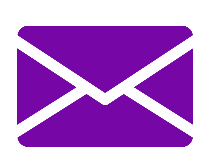 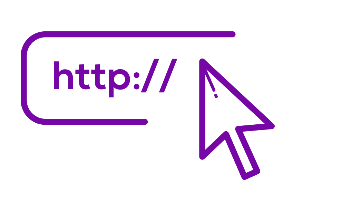 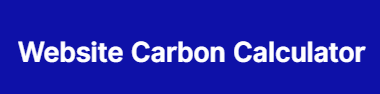 Un site web moyen produit 1,76 gramme de CO2 par page consultée.
L'empreinte carbone d'un courriel est estimée à 4 grammes de CO2.
www.websitecarbon.com
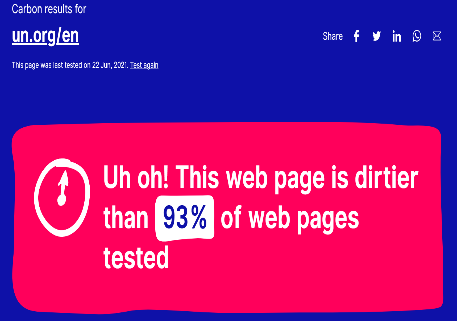 Un courrier électronique contenant une pièce jointe volumineuse peut contenir 50 grammes de CO2.
[Speaker Notes: Toute l'énergie consommée pour nos besoins technologiques et Internet a une empreinte carbone, c'est-à-dire que l'envoi d'un courrier électronique produit des émissions de carbone. La navigation sur le web a également une empreinte, en raison des serveurs nécessaires pour héberger la plupart des services web. Il est possible de vérifier l'empreinte carbone d'un site web à l'adresse www.websitecarbon.com ! Les centres de données et les fournisseurs de services web peuvent opter pour les énergies renouvelables pour répondre à leurs besoins en électricité.]
Réduire la consommation d'énergie
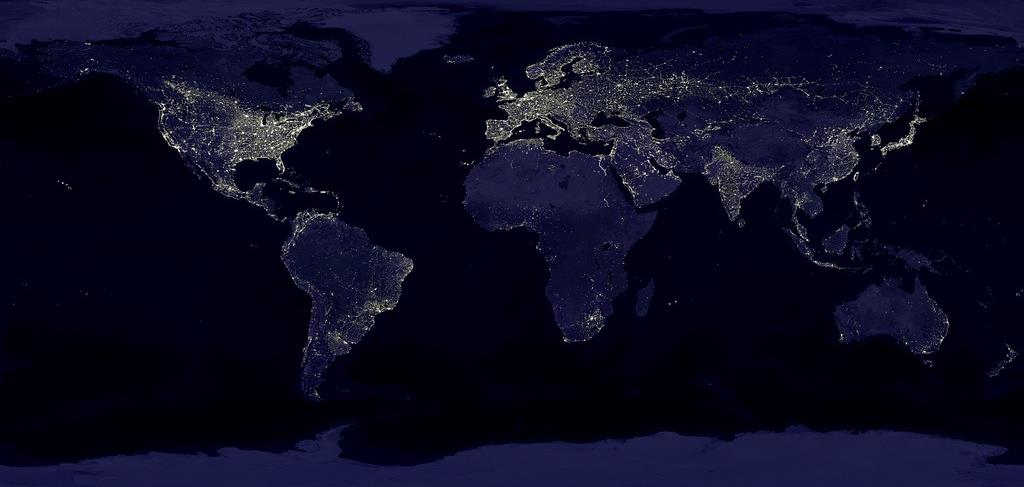 Source: NASA Earth Observatory
[Speaker Notes: Dans l'ensemble, la réduction de la consommation d'énergie est nécessaire pour lutter contre les émissions de carbone au niveau mondial, non seulement parce que notre système énergétique dépend encore des combustibles fossiles, mais aussi parce qu'elle permet de réduire la pression et les contraintes que nous exerçons sur le système énergétique afin de mieux contrôler la demande et l'offre d'énergie.]
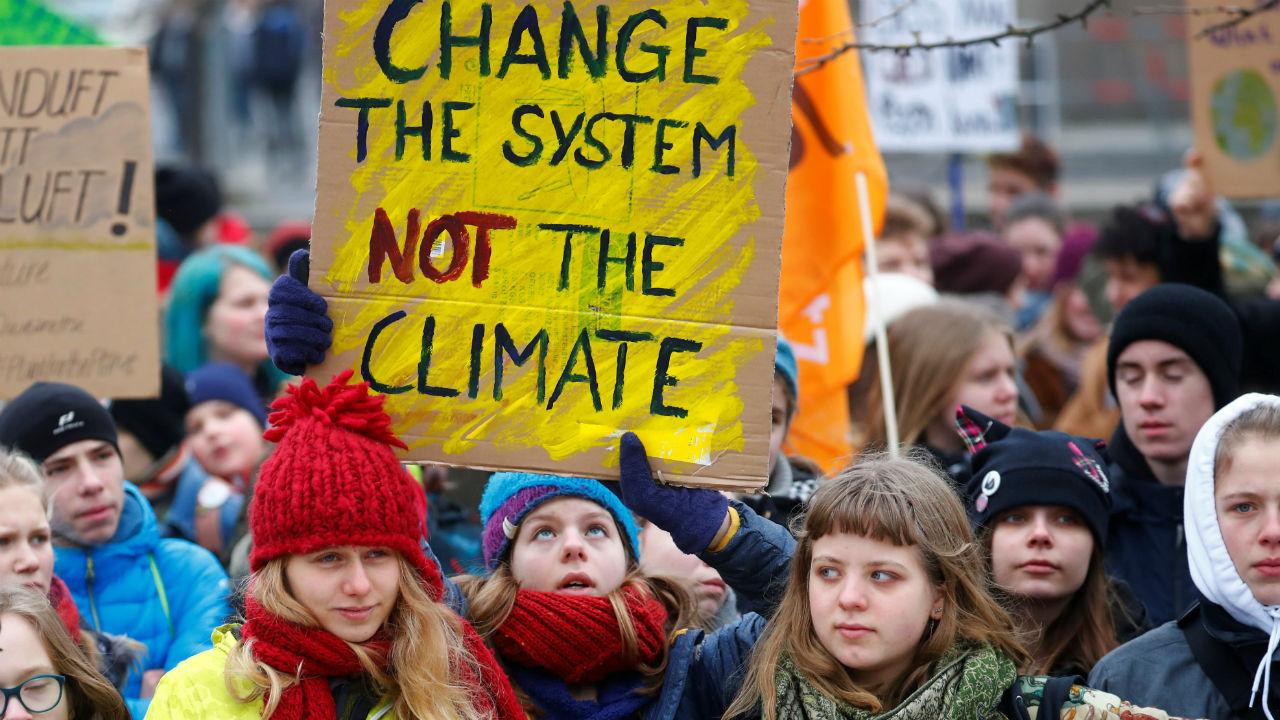 Source: https://berlinpolicyjournal.com/climate-children-should-be-seen-not-heard/
[Speaker Notes: Au lieu de parler des changements systémiques et à grande échelle nécessaires pour réduire les émissions, parlons maintenant de ce que nous pouvons faire pour agir sur notre consommation individuelle d'énergie, à plus petite échelle.]
Réflexion
Que pouvons-nous faire individuellement pour réduire les émissions ?
[Speaker Notes: Réduisons le champ d'application et examinons les émissions par source. Vous pouvez demander à l'auditoire de réfléchir aux principales sources, et même demander à quelqu'un de partager ses idées.]
Empreinte environnementale et carbone
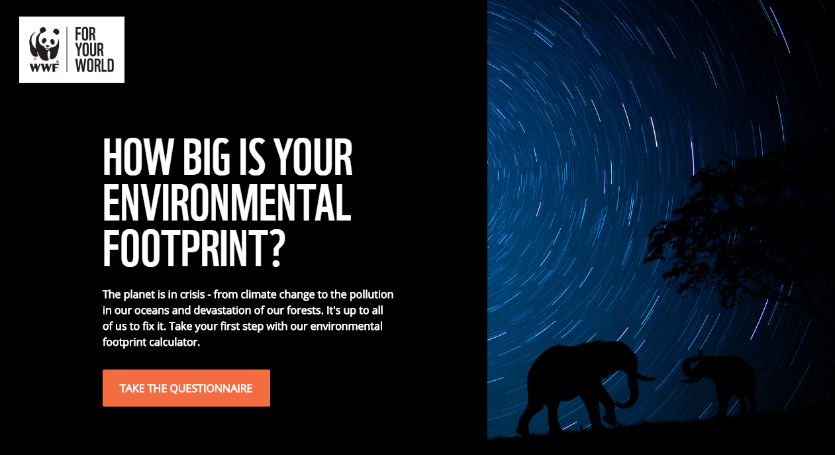 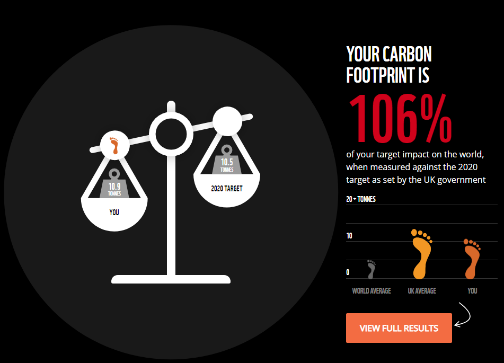 https://footprint.wwf.org.uk/#/
[Speaker Notes: Nos actions quotidiennes ont un coût environnemental. La consommation de ressources entraîne à son tour des émissions de gaz à effet de serre, également connues sous le nom d'empreinte carbone. Il est possible que l'on rencontre plusieurs types d'empreintes. Il y a l'empreinte environnementale, également appelée empreinte écologique, qui compare le total des ressources consommées par l'homme à la surface de terre et d'eau nécessaire pour remplacer ces ressources. L'empreinte carbone, qui se concentre strictement sur l'empreinte de serre, traite également de l'utilisation des ressources, mais se concentre strictement sur les gaz à effet de serre libérés par la combustion des combustibles fossiles. Les calculs relatifs aux gaz à effet de serre constituent une partie de l'empreinte écologique, mais ne sont pas utilisés de la même manière que ceux de l'empreinte carbone. Cependant, les deux calculs illustrent l'impact de l'activité humaine sur l'environnement.]
Empreinte écologique mondiale de la consommation
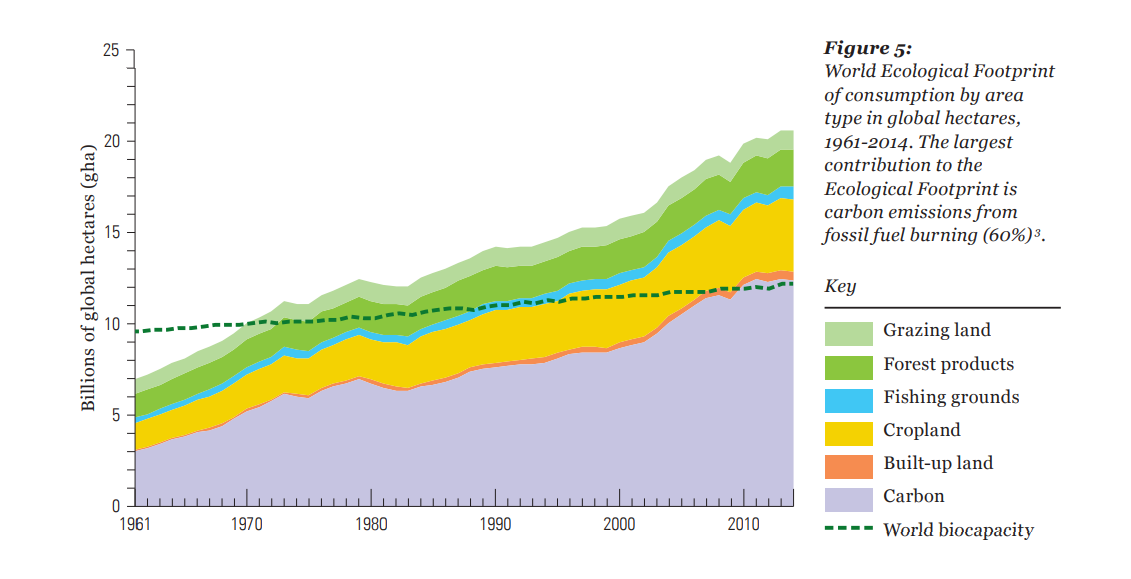 Source: Living Planet Report, WWF (2018)
[Speaker Notes: L'empreinte écologique de la planète ne cesse d'augmenter, tout comme les émissions mondiales de gaz à effet de serre.]
Pression croissante sur les systèmes terrestres
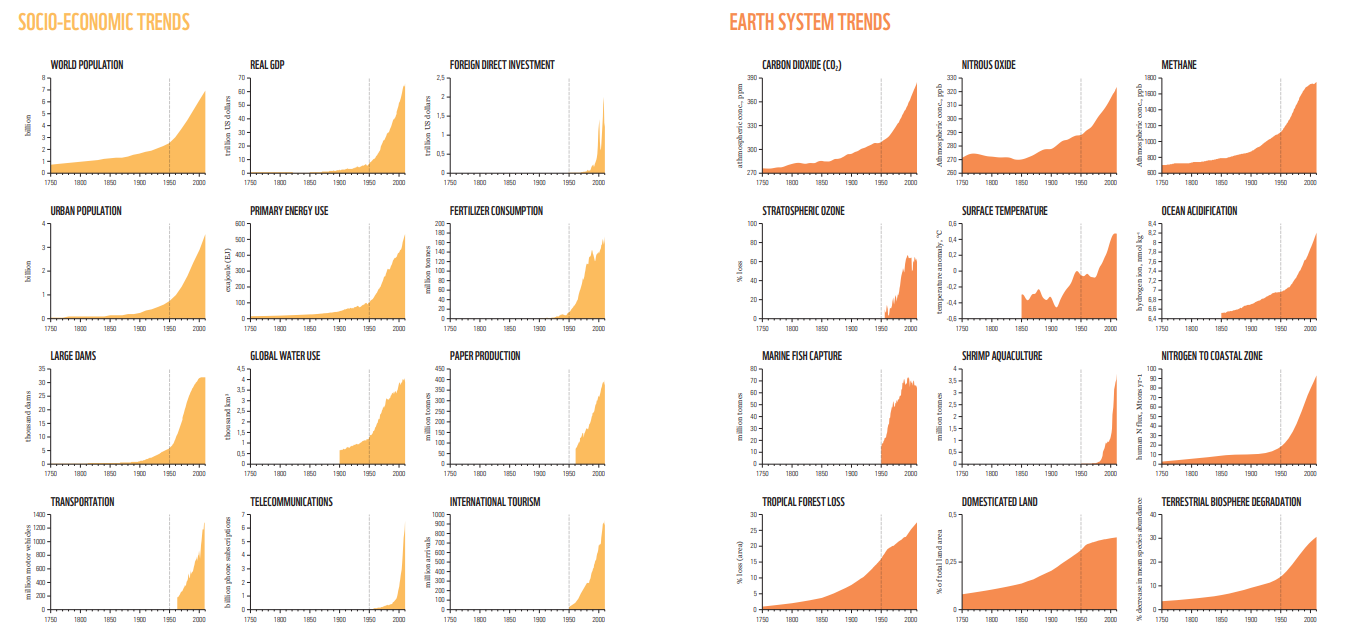 Source: Living Planet Report, WWF (2018)
[Speaker Notes: Ce phénomène coïncide avec la croissance démographique et d'autres facteurs liés à l'augmentation constante de notre nombre et de notre consommation. Les écosystèmes de la planète sont donc soumis à une forte pression, et tout augmente !]
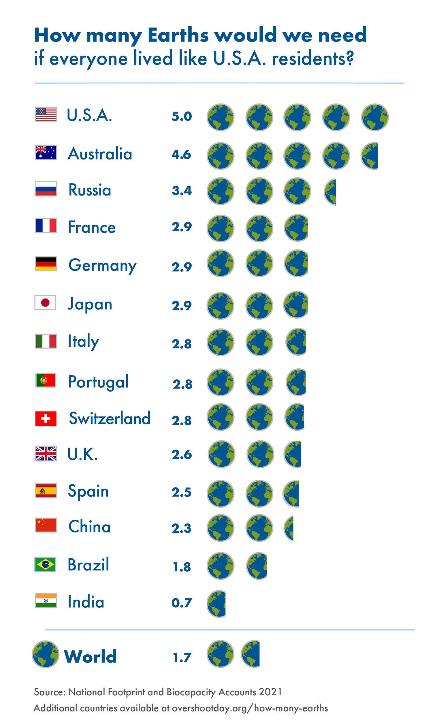 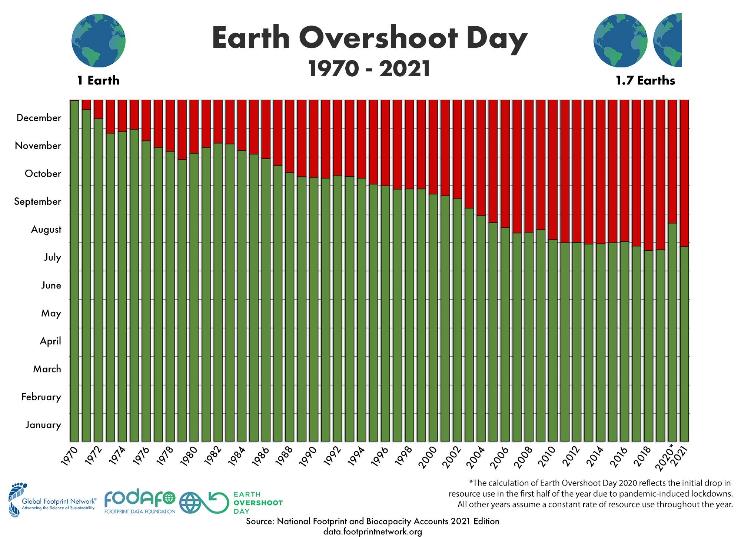 [Speaker Notes: Cependant, la consommation n'est pas la même partout dans le monde. Il en va de même pour le panorama des émissions, qui est intrinsèquement lié au développement économique. Actuellement, il faudrait environ 1,7 terre - en termes de ressources - pour subvenir aux besoins de la population mondiale. Mais cette quantité varie d'un pays à l'autre. Si l'ensemble de la population mondiale avait le même mode de vie que les habitants des États-Unis, il faudrait 5 terres pour soutenir ce mode de vie. Si nous avions tous les mêmes niveaux de consommation qu'un habitant de l'Inde, il faudrait 0,7 terre, ce qui est bien inférieur à la capacité totale de la terre.
Cela nous amène au "Earth Overshoot Day" (jour du dépassement de la Terre). Le "Earth Overshoot Day" marque la date à laquelle la demande de l'humanité en ressources et services écologiques au cours d'une année donnée dépasse ce que la Terre peut régénérer au cours de cette même année. Nous l'atteignons de plus en plus tôt au fil des ans, car la consommation mondiale est en hausse.]
L'énergie
Transport
Food
Consommation
Déchets
Que pouvons-nous faire ?
Reduce energy consumption
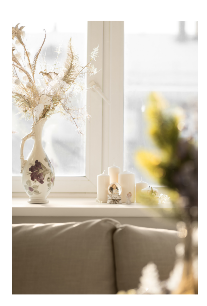 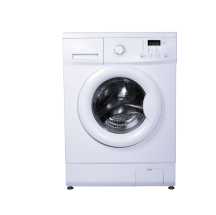 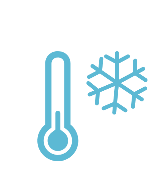 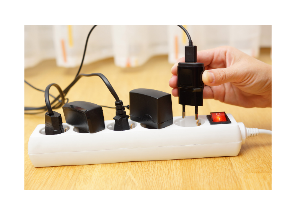 Laver les vêtements à pleine charge et à l'eau froide
Utiliser la lumière naturelle
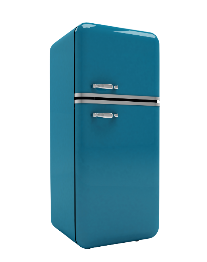 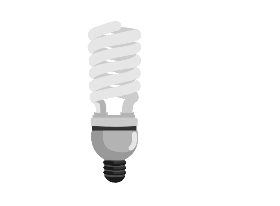 Débrancher les lumières et les appareils (qui ne sont pas en veille)
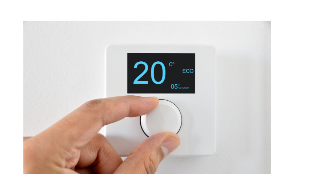 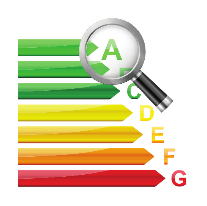 Baisse ton thermostat (ajoute une couche supplémentaire de vêtements à la place !)
Remplacer les vieilles ampoules par des LED
Appareils électroménagers économes en énergie
[Speaker Notes: Notre système énergétique dépend encore principalement des sources d'énergie fossiles, qui sont responsables d'environ 75 % des émissions mondiales, comme nous l'avons vu précédemment. À grande échelle, nous devons remplacer ces sources par des sources d'énergie renouvelables afin de réduire les émissions.
Que peux-tu faire ?
Opter pour des appareils économes en énergie
Laver les vêtements à pleine charge et à l'eau froide, et les faire sécher à l'extérieur ;
Débranche les appareils que tu n'utilises pas, car lorsqu'ils sont en veille, ils continuent à consommer de l'énergie.
Utiliser la lumière naturelle et éteindre les lampes
Change tes ampoules pour des LED
Baisser le thermostat - utiliser une couche supplémentaire de vêtements et profiter des jours ensoleillés pour ouvrir les stores et laisser entrer la lumière.]
Transports
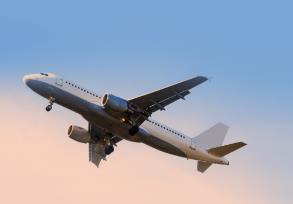 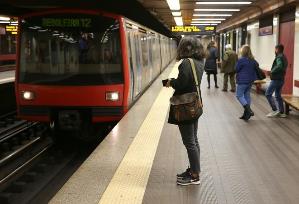 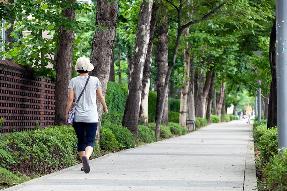 Choisir les transports publics
Réduire le transport aérien
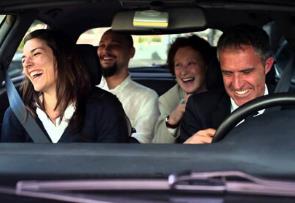 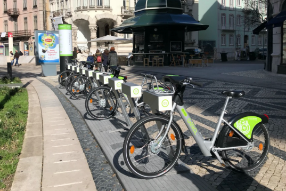 Marche et jogging
Partage des trajets
Utilisation de la bicyclette
[Speaker Notes: En ce qui concerne les transports, nous pouvons faire des choix tous les jours, comme opter pour les transports publics, la marche et le vélo, tout en évitant d'utiliser un mode de transport individuel, qui produit plus d'émissions par personne et par kilomètre. Le partage des trajets est un moyen de réduire certaines émissions, car la facture est payée par deux personnes plutôt qu'une seule. Le transport aérien a l'impact le plus important par personne et par kilomètre, et c'est le moyen de transport le plus inefficace, si l'on ne tient compte que des émissions. Éviter le transport aérien autant que possible est donc un moyen de réduire les émissions.]
Alimentation
Ces trois mesures réduisent de moitié l'empreinte carbone des aliments :
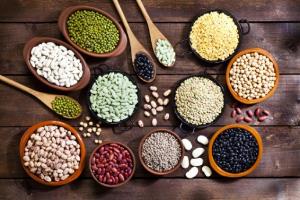 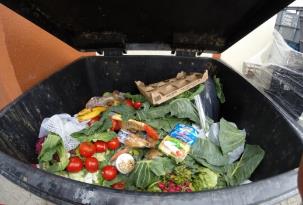 Opter pour un régime végétarien
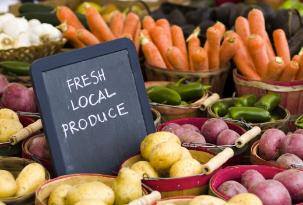 Éviter le gaspillage alimentaire
Opter pour des produits avec moins de transport (aérien)
Fonte: Climate Change – The Facts
[Speaker Notes: Notre régime alimentaire et nos choix quotidiens en matière de nourriture ont un impact important sur l'empreinte quotidienne. Il existe trois approches principales pour réduire les émissions.  Opter pour des repas à base de plantes, éviter de gaspiller la nourriture et opter pour des produits moins transportés - s'approvisionner localement !]
Alimentation
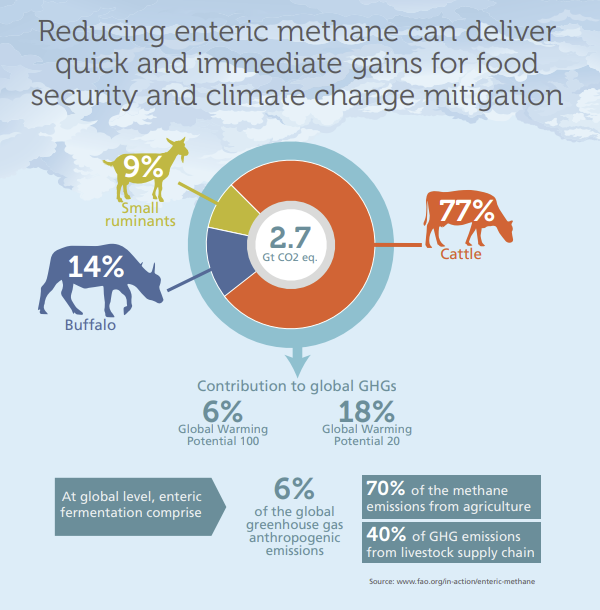 Consommation de viande
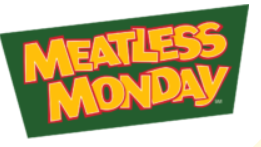 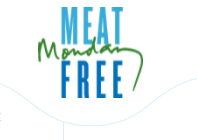 Se passer de viande ne serait-ce qu'un jour par semaine peut avoir un impact significatif sur l'empreinte écologique.
Source: FAO (http://www.fao.org/3/i6345e/i6345e.pdf )
[Speaker Notes: Nos choix alimentaires peuvent avoir un impact considérable sur l'empreinte carbone. Comme nous l'avons vu précédemment, le bétail a l'une des plus grandes empreintes carbone, de la production jusqu'à ce qu'il arrive dans notre assiette. Renoncer à la viande est l'un des choix les plus importants que nous puissions faire pour réduire considérablement notre empreinte carbone. Certains événements moe encouragent à se passer de viande au moins une fois par semaine, précisément parce que le fait de s'en passer ne serait-ce qu'une journée peut avoir un impact significatif sur l'environnement.]
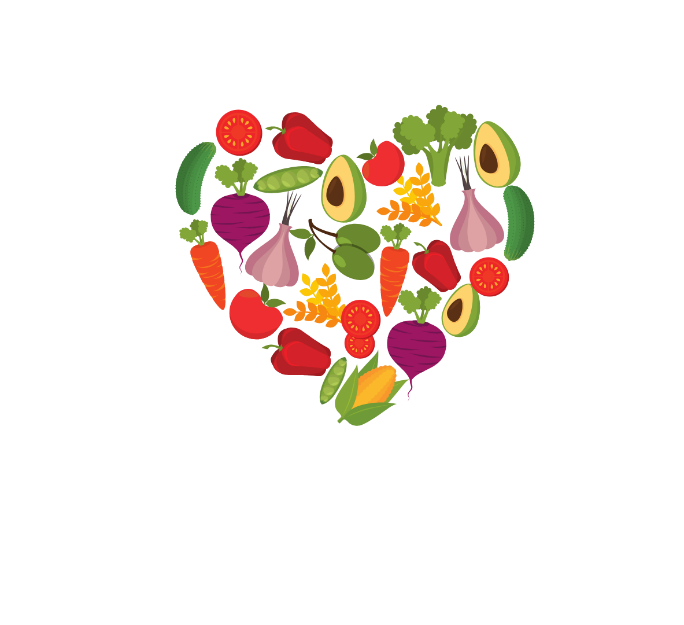 Alimentation
Régime à base de plantes
Les régimes à base de plantes ont une empreinte carbone plus faible.
Un régime à base de plantes n'apporte pas seulement des avantages pour l'environnement, mais aussi pour la santé, puisque la consommation de viande est associée à toute une série de maladies cardiovasculaires.

Un régime à base de plantes coûte moins cher qu'un régime à base de viande.
Source: Clark et. Al (2019), Kolbe (2020)
[Speaker Notes: Les régimes à base de plantes ont une empreinte carbone plus faible que les régimes à base de viande. C'est un avantage pour le portefeuille et pour la santé ! Il n'est pas nécessaire de s'en remettre entièrement aux régimes végétariens, mais le fait d'opter pour des options végétariennes a un impact important sur l'empreinte carbone individuelle.]
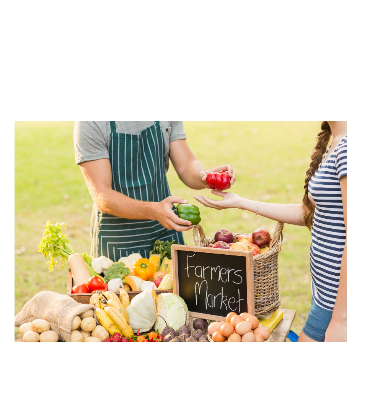 Alimentation
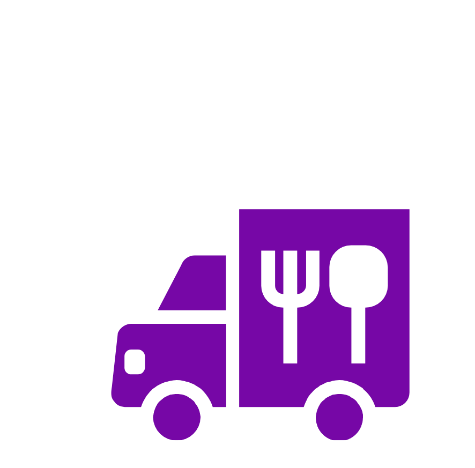 D'où vient-il ?
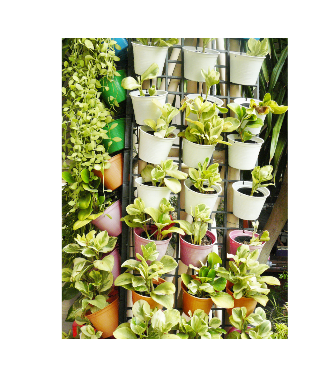 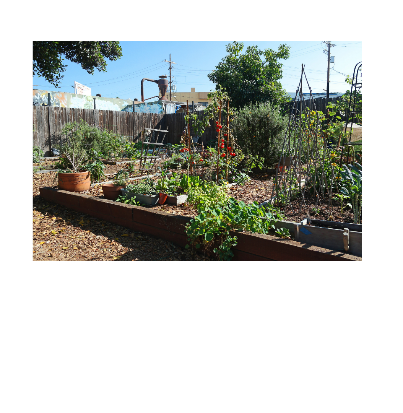 Jardins verticaux
Achetez local !
Jardins communautaires
[Speaker Notes: L'origine de nos aliments a un impact important sur notre empreinte carbone. Certains aliments parcourent de grandes distances avant d'arriver dans nos assiettes, et plus ils sont produits à proximité, plus l'empreinte carbone liée à leur transport est faible. La saisonnalité joue également un rôle important à cet égard. Les aliments hors saison ont probablement dû être transportés par un autre pays ou impliquent une augmentation des ressources consacrées à leur culture.
Comment agir sur ce point ? Privilégier les aliments de saison et les produits des agriculteurs locaux sur les marchés de producteurs ou acheter directement aux producteurs. Les jardins communautaires sont également une bonne option pour cultiver sa propre nourriture. Si tu vis dans un appartement, tu peux aussi opter pour des jardins verticaux qui sont faciles à entretenir dans les petits espaces.]
Déchets alimentaires
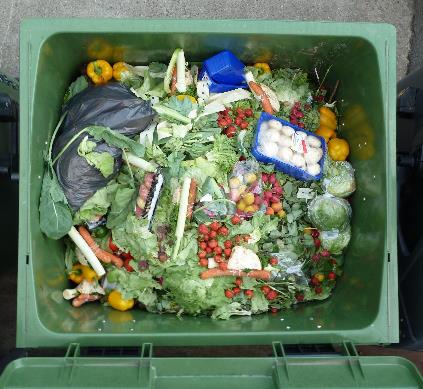 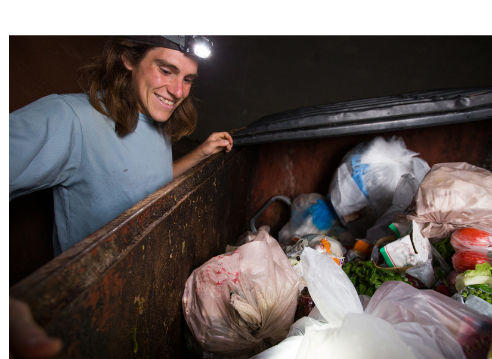 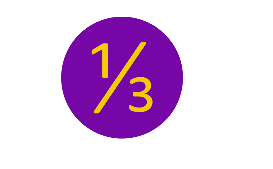 DES ALIMENTS PRODUITS AUJOURD'HUI SONT GASPILLÉS
Plongée dans les poubelles !
[Speaker Notes: Le gaspillage alimentaire est un problème majeur, responsable de l'une des plus grandes quantités d'émissions. Les ⅓ de la nourriture produite dans le monde sont gaspillés, ce qui constitue un problème environnemental et social profondément pervers. 
Ce n'est pas seulement la nourriture que nous laissons partir à la poubelle à la maison qui pose problème. Une grande partie des aliments invendus à la fin de la journée dans les supermarchés finissent à la poubelle. Certaines personnes participent même à un mouvement appelé "dumpster diving", qui consiste à plonger littéralement dans les bennes près des restaurants ou des supermarchés et à récupérer des aliments qui ont été jetés et qui sont encore parfaitement bons à être consommés.]
Déchets alimentaires
Si les déchets alimentaires étaient un pays 
Émissions de GES des déchets alimentaires comparées aux 4 plus grands émetteurs
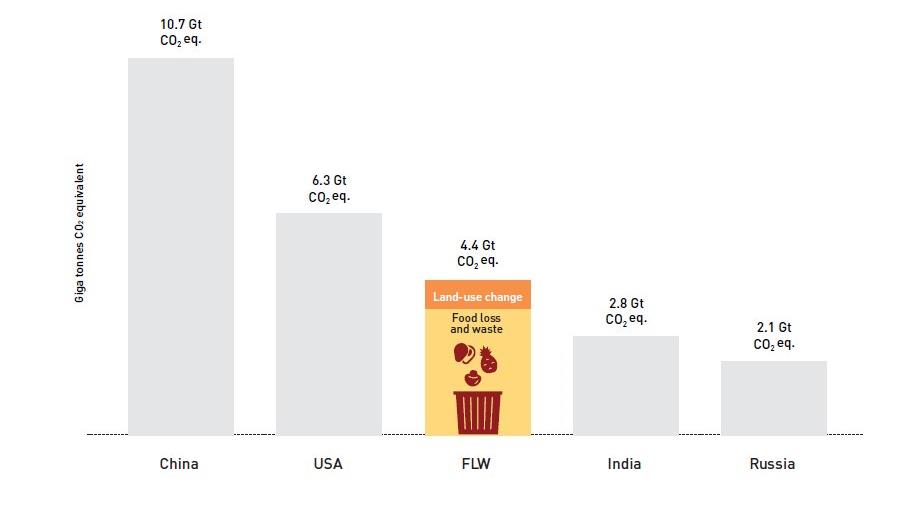 Source: https://www.consultancy.eu/news/5854/10-charts-on-the-outlook-and-plans-of-dutch-ceos
[Speaker Notes: Le gaspillage alimentaire est un problème majeur qui est à l'origine de l'une des plus grandes parts d'émissions de gaz à effet de serre.]
Déchets alimentaires
CE QUE TU PEUX FAIRE À LA MAISON ?
Planifie à l'avance et n'achète que ce dont tu as besoin - aller au magasin l'estomac vide peut te conduire à acheter plus que ce dont tu as besoin ;
Utilise ton congélateur - Les aliments congelés peuvent être tout aussi nutritifs que les aliments frais, et ils restent comestibles plus longtemps ; 

Sois créatif avec les restes - avant de faire les courses, essaie d'utiliser les aliments que tu as déjà ;

Mixer, cuire ou bouillir - les fruits et légumes qui ne sont plus mûrs peuvent encore être utilisés dans de nombreuses recettes (pain, confitures, sauces...).

Mixer, cuire ou bouillir - les fruits et légumes qui ne sont plus mûrs peuvent encore être utilisés dans de nombreuses recettes (pain, confitures, sauces...).
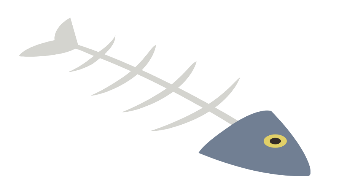 [Speaker Notes: Aller au magasin sans plan ou l'estomac vide peut conduire à acheter plus que ce dont on a besoin. Pour garder le cap, essaie de manger des restes, pense aux repas que tu pourrais manger au restaurant et évite les achats inutiles en planifiant ta liste de courses à l'avance. 

Si les aliments frais présentent de nombreux avantages, les aliments surgelés peuvent être tout aussi nutritifs. Ils restent également comestibles beaucoup plus longtemps. De nombreux fruits de mer, par exemple, sont congelés avant d'arriver au supermarché, puis décongelés et exposés. Ils ne restent donc frais que quelques jours. En achetant des fruits de mer surgelés, tu peux prolonger considérablement la durée de conservation du produit. Cuisiner et congeler les aliments - en particulier les fruits et légumes - avant qu'ils ne se gâtent est un excellent moyen d'éviter de devoir les jeter.

Avant de faire tes courses, utilise les aliments que tu as déjà. Des sites web comme Big Oven, Supercook et MyFridgeFood te permettent de rechercher des recettes à partir d'ingrédients que tu as déjà dans ta cuisine. Tu peux aussi utiliser des applications comme Epicurious et Allrecipes pour tirer le meilleur parti de ce qui se trouve dans ton réfrigérateur et ton garde-manger. 

Les fruits et légumes qui ne sont plus mûrs ne sont peut-être pas très beaux, mais cela ne veut pas dire qu'ils ne peuvent pas être délicieux dans les recettes. Essaie d'utiliser tes produits flétris, brunis ou imparfaits pour préparer des smoothies sucrés, du pain, des confitures, des sauces ou des bouillons de soupe.. La prévention du gaspillage alimentaire est le moyen le plus efficace de réduire son impact sur la planète. Si nous évitons de produire des aliments que nous ne mangeons pas, nous pouvons économiser la terre, l'eau et l'énergie qui auraient été utilisées pour les produire. Selon ReFED, sensibiliser les consommateurs au gaspillage alimentaire permettrait d'éviter l'émission de 7,41 millions de tonnes de gaz à effet de serre.]
Déchets alimentaires
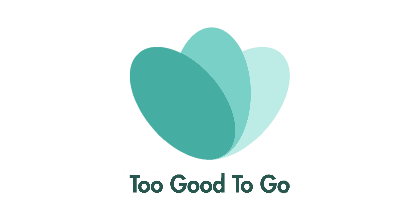 D'autres moyens créatifs et utiles pour éviter le gaspillage alimentaire :
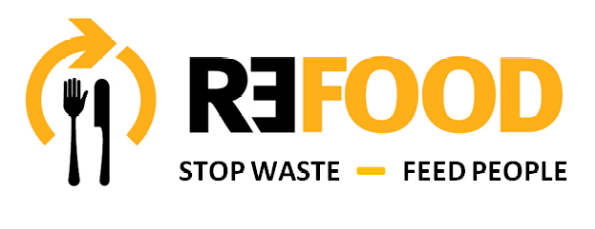 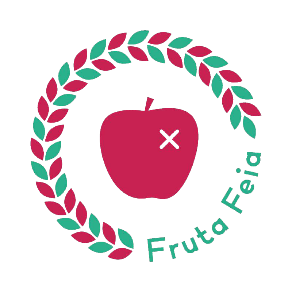 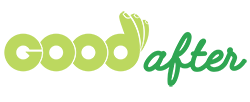 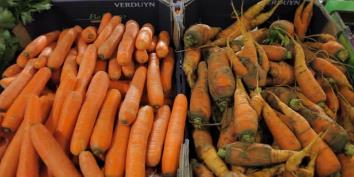 Sources:
https://re-food.org/en/home/
https://goodafter.com/pt/
https://frutafeia.pt/
https://www.toogoodtogo.com/pt
[Speaker Notes: Pour faire face à ce défi de taille qu'est le gaspillage alimentaire, voici quelques moyens créatifs et utiles de l'éviter.
Refood - Reefod est une organisation qui aide les familles dans le besoin en leur fournissant des repas. La nourriture provient de restaurants et d'autres établissements qui ont beaucoup de restes de nourriture. Elle fonctionne sur la base du volontariat, et les volontaires sont chargés de collecter la nourriture et de distribuer les repas aux familles. L'association est présente dans de nombreux endroits au Portugal.
Too good to go - est une application qui permet aux restaurants, cafés et autres établissements alimentaires de vendre les restes de la journée à un prix réduit. Il s'agit d'offres limitées dans le temps (généralement après les heures de repas) et on ne sait jamais exactement ce que l'on achète, mais cela permet d'éviter que beaucoup de repas et d'aliments ne soient gaspillés.
Good after - Il s'agit d'une sorte de supermarché qui vend des aliments périmés. Souvent, les aliments périmés sont encore bons à consommer, car la date de péremption n'est qu'une bureaucratie qui entraîne beaucoup de gaspillage alimentaire.. 
Fruta feia- La traduction littérale de ce terme est "fruit laid". Ce mouvement a été créé pour récupérer les fruits et légumes qui ne sont pas considérés comme conformes aux normes de vente au public. Face à cette situation, les producteurs n'avaient généralement pas d'autre choix que de jeter ces aliments, faute d'acheteurs. Fruta feia achète ces produits directement aux agriculteurs locaux, puis les vend dans des paniers aux personnes qui s'abonnent au service. Cela permet non seulement d'éviter le gaspillage de la nourriture, mais aussi d'apporter une contribution économique aux producteurs..]
Consommation
Consommation durable :
Utiliser les ressources de manière suffisante et efficace afin de minimiser notre impact environnemental sur la planète.
[Speaker Notes: Consommer de manière durable signifie faire un usage suffisant et efficace des ressources afin de minimiser notre impact environnemental sur la planète. Cela va de la nourriture que nous consommons à d'autres biens et produits, tels que les vêtements, les appareils technologiques, etc.]
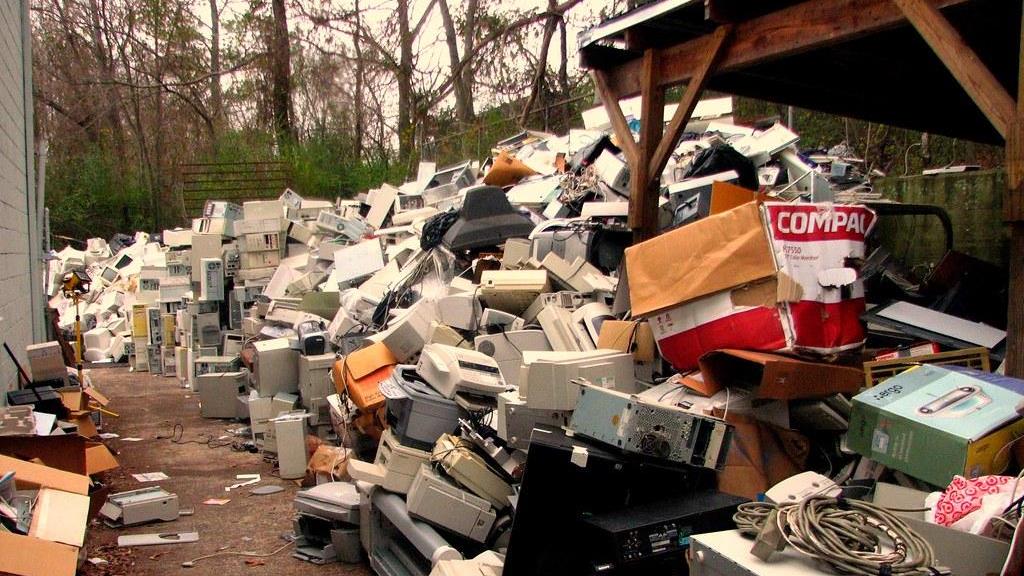 Déchets
Source: https://www.ecowatch.com/electronic-waste-2646323391.html
[Speaker Notes: Tous ces choix contribuent généralement au problème des déchets. À mesure que la consommation augmente, des matériaux et d'autres ressources sont utilisés pour répondre à nos habitudes, et la plupart d'entre eux finissent par remplir les décharges partout dans le monde.]
Déchets
Que pouvons-nous faire ?
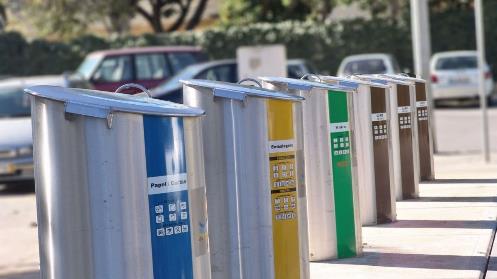 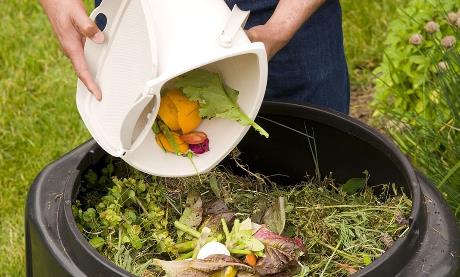 Recycler
Compost
Source:
https://www.ecowatch.com/electronic-waste-2646323391.html
https://refillmybottle.com/composting-101/
[Speaker Notes: Pour les déchets que nous ne pouvons pas éviter de produire, le recyclage reste notre meilleure option pour réduire les déchets matériels et extraire davantage de ressources de la terre. Une autre mesure bénéfique à la fois pour les émissions et pour l'environnement consiste à composter les déchets alimentaires et les restes de nourriture. D'une part, cela contribue à renvoyer de la matière organique à la terre et d'autre part, c'est bon pour nos sols.]
Déchets
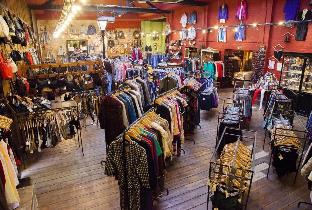 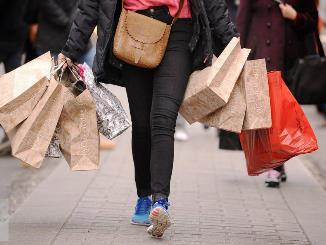 Que pouvons-nous faire ?
Source: https://loveandlondon.com/where-to-go-thrift-shopping-in-london-best-secondhand-shops/
acheter d'occasion
Source: https://www.theguardian.com/fashion/2016/jan/24/flimsy-fashion-is-a-feminist-issue
Réduire la consommation
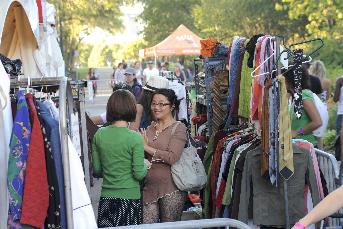 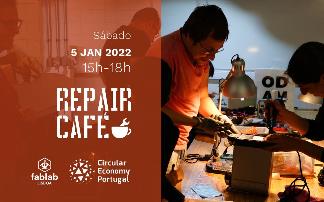 Échanges 
événements
Source: https://peggada.com/en/events/repair-cafe-lisboa/
Réparation
Source: https://en.wikipedia.org/wiki/Clothing_swap
[Speaker Notes: La réduction de la consommation est essentielle pour éviter la création de déchets. Opter pour un mode de vie plus minimal ou d'autres options pour acheter des vêtements et d'autres produits. Acheter des vêtements d'occasion ou échanger des vêtements que tu n'utilises plus dans le cadre d'événements de troc est une option pour éviter d'acheter de nouveaux vêtements et de contribuer à l'industrie de la mode, qui a une forte empreinte carbone.

Tu peux aussi choisir de réutiliser ou de réparer tes vieux vêtements et appareils !]
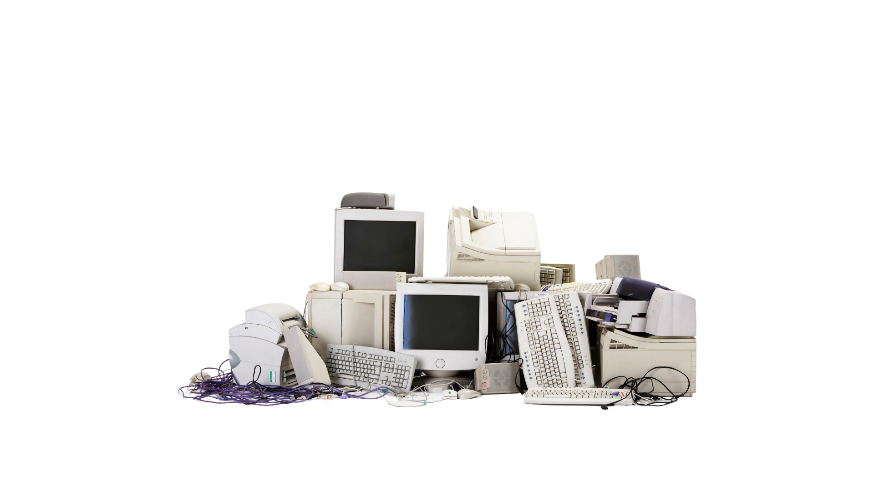 Obsolescence planifiée et droit à la réparation
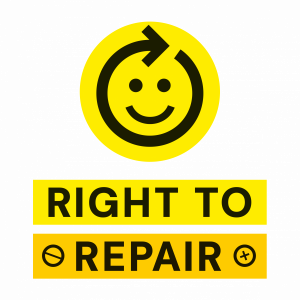 Que pouvons-nous faire ?
Source: https://pt.depositphotos.com/stock-photos/crt-monitors.html
Alternatives?

Dispositifs modulaires !
Source: https://repair.eu/
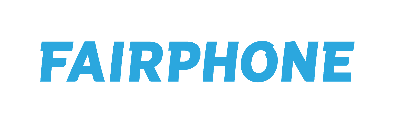 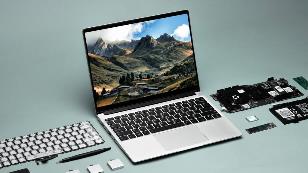 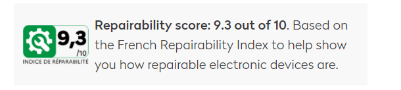 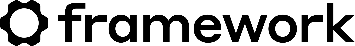 Source: https://www.fairphone.com/
Source: https://ifdesign.com/en/winner-ranking/project/framework-laptop/331893
[Speaker Notes: Tu t'es déjà demandé pourquoi ton téléphone devient lent après quelques mises à jour du logiciel ? Ou à quel point les appareils sont difficiles à réparer lorsqu'un composant fonctionne mal, et qu'il faut souvent remplacer tout l'appareil ? Tout cela est le fruit d'une conception, appelée obsolescence programmée. L'obsolescence programmée est une stratégie commerciale dans laquelle l'obsolescence (le fait de devenir obsolète, c'est-à-dire démodé ou inutilisable) d'un produit est planifiée et intégrée dès sa conception par le fabricant. 

Le droit de réparer les produits électroniques fait référence à une proposition de législation qui fournirait aux propriétaires d'équipements les moyens pratiques de réparer leurs appareils, et non à un nouveau droit légal. Les défenseurs de ce droit font remarquer que si la réparation est légale en vertu de la législation sur les droits d'auteur et les brevets, il est souvent interdit aux propriétaires d'effectuer leurs propres réparations ou d'engager des techniciens en qui ils ont confiance pour les aider, en raison des limitations imposées par les fabricants sur l'accès aux matériaux de réparation tels que les pièces, les outils, les diagnostics, la documentation et les microprogrammes.

Existe-t-il d'autres solutions pour les appareils technologiques ? Oui, les appareils modulaires ! Ils ont un meilleur taux de réparabilité, si un composant fonctionne mal, on peut facilement le remplacer par une autre pièce modulaire de ce composant, au lieu d'avoir à en acheter un nouveau. Il existe actuellement des options pour les téléphones, le fairphone, et récemment pour les ordinateurs portables avec le framework laptot.]
Faire circuler l'économie
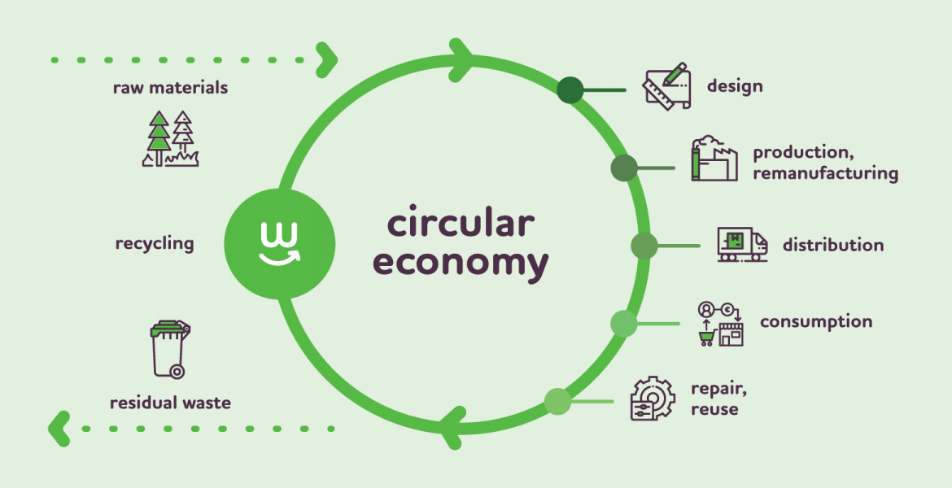 Source: https://www.eupoliticalreport.eu/consumers-in-the-circular-economy/
[Speaker Notes: À l'heure actuelle, notre système économique fonctionne plutôt en ligne, c'est-à-dire qu'une grande partie des ressources extraites de la terre finissent en déchets. L'économie circulaire est un nouveau paradigme qui vise à fermer le cycle et à éviter l'extraction de nouvelles ressources, essentiellement en utilisant ce que nous avons déjà en le recyclant, en le réutilisant, en le réparant et en le réduisant.]
Dégrader notre économie
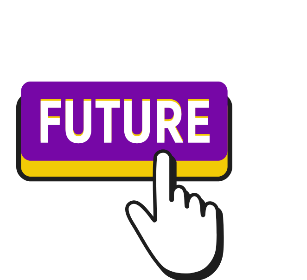 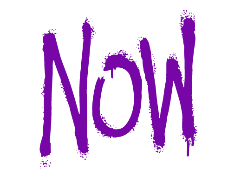 Bien-être
Qualité
Suffisance
"Bien vivre avec moins"
Richesse
Croissance continue
Efficacité
"Vivre avec plus"
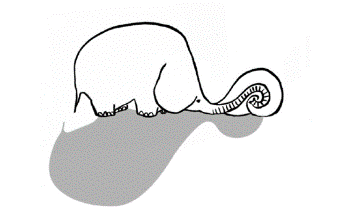 Changer de paradigme
Source: Degrowth – A vocabulary for a new era
[Speaker Notes: La décroissance consiste essentiellement à réduire la production et la consommation globales de la société, à "ralentir" et à changer le paradigme de la croissance économique en faveur d'une économie axée sur le bien-être social et environnemental, plutôt que sur la croissance et l'augmentation de la consommation.]
THANK YOU !
[Speaker Notes: merci]